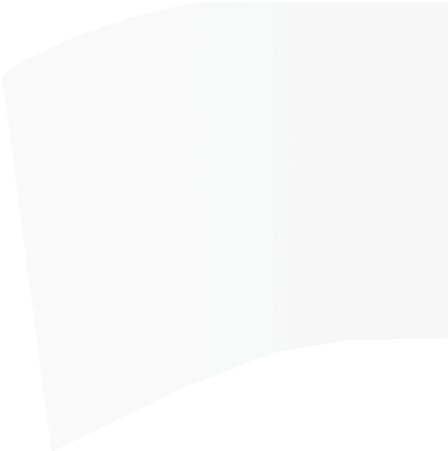 2G
MANUAL DE CURSO DE TREINADORES DE DESPORTO //
GRAU II
ÉTICA E  DEONTOLOGIA  PROFISSIONAL
INSTITUTO PORTUGUÊS DO DESPORTO E JUVENTUDE //
PROGRAMA NACIONAL DE FORMAÇÃO DE TREINADORES
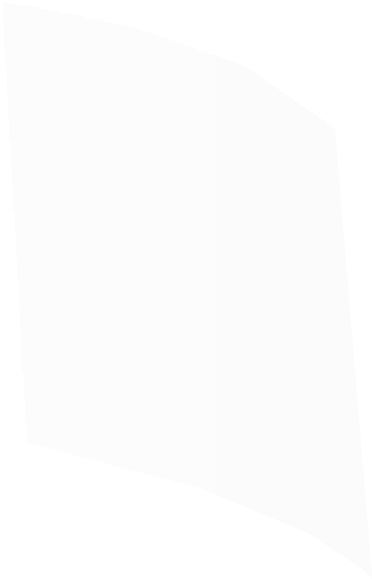 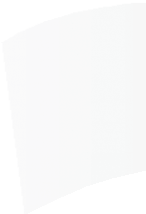 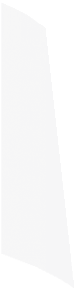 Teotónio Lima
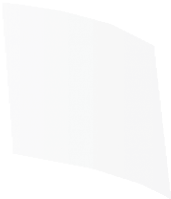 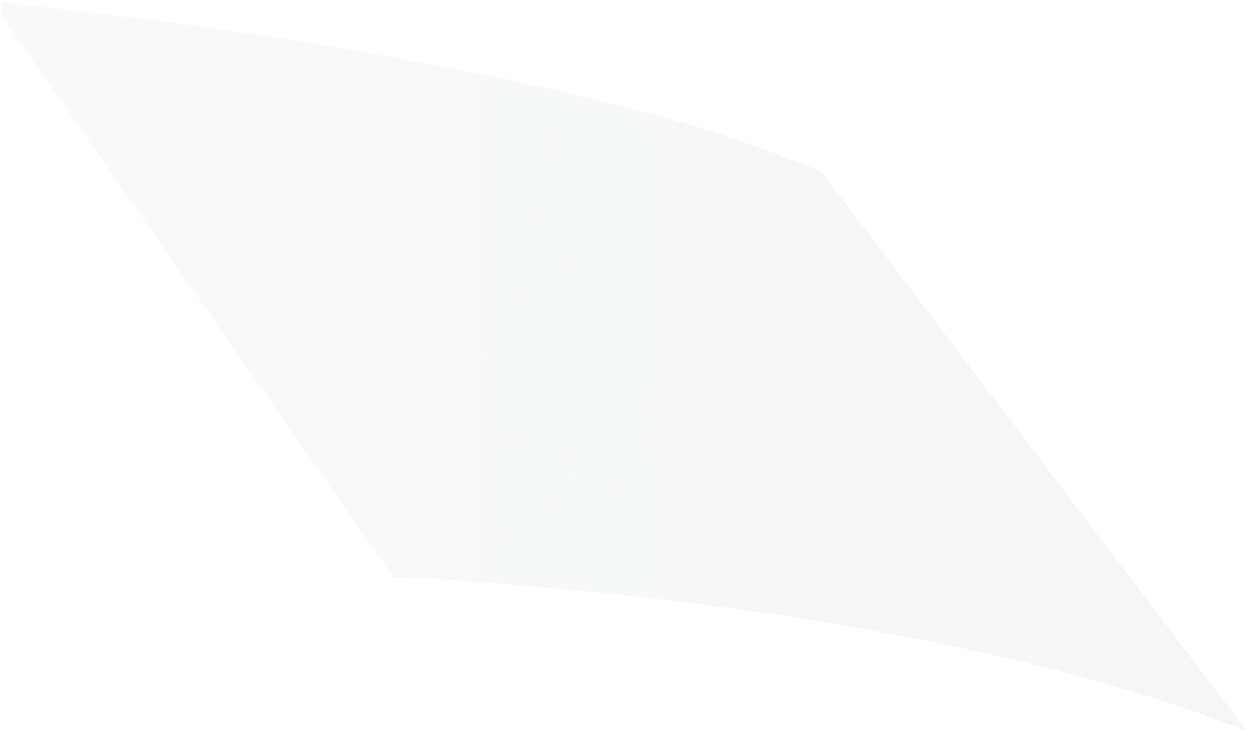 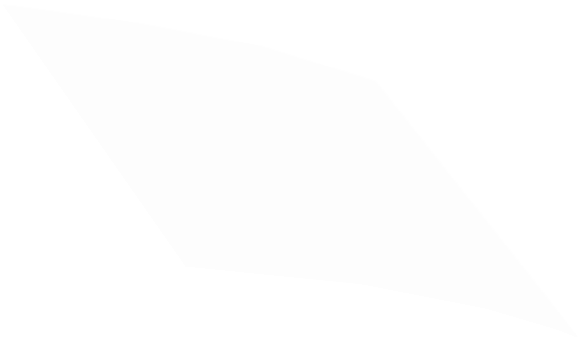 1. A IMPORTÂNCIA DA FORMAÇÃO DE TREINADORES  COMO FATOR DE DESENVOLVIMENTO DESPORTIVO

2. ÉTICA E DEONTOLOGIA PROFISSIONAL

3. SER TREINADOR: SABER ESTAR E SABER SER
IPDJ_2016_V1.0
MANUAL DE CURSO DE TREINADORES DE DESPORTO //
GRAU II
Índice
INSTITUTO DO DESPORTO DE PORTUGAL //
PROGRAMA NACIONAL DE FORMAÇÃO DE TREINADORES
1. A IMPORTÂNCIA DA FORMAÇÃO DE TREINADORES  COMO FATOR DE DESENVOLVIMENTO DESPORTIVO
1.1  A realidade desportiva em Portugal
1.2  A importância e necessidade da formação dos treinadores
1.3  O Programa Nacional de Formação de Treinadores
REFERÊNCIAS BIBLIOGRÁFICAS
3
3
8
10
37
1. O(A) TREINADOR(A) DE GRAU I NO CONTEXTO  DA PEDAGOGIA APLICADA AO DESPORTO

2. A INTERVENÇÃO PEDAGÓGICA DO(A) TREINADOR(A) DE GRAU I

3. OS PAIS NA PRÁTICA DESPORTIVA DAS CRIANÇAS E JOVENS
2
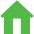 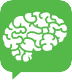 OBJETIVOS DE APRENDIZAGEM
A aprendizagem dos objetivos é  essencial para a aquisição de compe-  tências dos formandos. Os candida-  tos devem entender que o desporto  ganhou estatuto de solidário com o  processo de evolução e de transfor-  mação do mundo, com os valores  culturais, económicos e políticos
que o caracterizam. Todos eles se  projetam para o futuro.
A grande questão consiste em
determinar concretamente qual a  utilização mais adequada do des-  porto no sentido de dar resposta aos  princípios fundamentais e objetivos  formulados na Constituição Portu-  guesa e na Declaração Universal dos  Direitos do Homem. Assim, a ética  desportiva é a vertente da Ética  aplicada à prática social do Desporto  que abarca um domínio de uma filo-  sofia moral dignificante, que tem por
objetivo o comportamento correto  do treinador segundo diretrizes que  enquadram esse comportamento no  exercício das suas atividades sociais  e profissionais. Significa tudo isto  que a aprendizagem promovida
na área dos deveres do treinador  implica, em todas as suas interven-  ções, «o respeito pelos participantes  e pelas personagens do universo do  desporto».
ÉTICA E  DEONTOLOGIA  PROFISSIONAL
1.	A IMPORTÂNCIA DA FORMAÇÃO  DE TREINADORES COMO
FATOR DE DESENVOLVIMENTO  DESPORTIVO
1.1 A realidade desportiva em Portugal
Duas premissas condicionaram a elaboração de todo o presente documen-
1  Esteves, J. S. (1970) – O Desporto e as  Estruturas Sociais. Prelo Editora. Lisboa.  2.ª Edição.
to: uma, a que foi apresentada por José de Sousa Esteves, no seu livro O Des-  porto e as Estruturas Sociais1, a qual referia que o fenómeno desportivo deve ser
entendido na perspetiva das estruturas sociais; outra, a que salientava Melo de  Carvalho2, “que no nosso tempo a competição penetrou em todo o património
2  Carvalho, A. M. (sem data) – Desporto  Educativo Escolar. DGD. Lisboa.
cultural a ponto de constituir a manifestação mais atual da motivação profun-  da do ser humano em todo o seu comportamento social.”
Para compreendermos o desporto enquanto fenómeno social, há que  situarmo-nos numa posição crítica e de análise sobre a evolução que a nossa  sociedade vem sofrendo desde a década de 1970 e fundamentalmente ao que  vem sucedendo desde 25 de Abril de 1974.
3
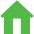 MANUAL DE CURSO DE TREINADORES DE DESPORTO //
GRAU II
Compreender a evolução do desporto exige que se tenha em conta as  grandes linhas de rumo que foram traçadas pela Constituição da República  Portuguesa: a responsabilidade de definir, para o nosso domínio de atividade,  uma nova axiologia de acordo com os dados atuais da ciência e da pedagogia  e, em especial, conforme com as características de um mundo em permanente
INSTITUTO DO DESPORTO DE PORTUGAL //
PROGRAMA NACIONAL DE FORMAÇÃO DE TREINADORES
3 Crespo, J. (1976) – O desenvolvimento  do desporto em Portugal. Edições ISEF.
Cruz Quebrada. Lisboa
mudança. Não se dispensa, aqui e agora, um contributo de Jorge Crespo3:
“Parece que é possível, neste momento, apropriarmo-nos de um caminho mais  adequado e tendo em consideração a grande realidade à qual a nossa ativida-  de se deve permanentemente referir – o homem e o mundo, em permanente  relação e em contínua mudança. E se este constitui um ponto de partida que  nos parece certo aceitar, um outro aspeto convém não esquecer, o de que as  nossas preocupações deverão dirigir-se sistematicamente para o futuro, num  sentido prospetivo que não nos deixe, nunca mais, na situação de nos encon-  trarmos ultrapassados pelos acontecimentos.
É, para nós, essencial ter presente que a Educação Física e o Desporto são  para o Homem formas de expressão que, além de contribuírem para o seu  aperfeiçoamento, são também um meio de aceder ao seu próprio conheci-  mento, à descoberta de cada um. Esta bivalência comprova, desde já, o seu  particular dinamismo e o importante papel que assumem como possíveis  aferidores da evolução humana.”
Neste nosso tempo, não há dúvida de que o desporto ganhou estatuto  de solidário com o processo de evolução e de transformação do Mundo, com  os valores culturais, económicos e políticos que o caracterizam e se projetam,  todos eles, para o futuro.
Podemos afirmar, por outro lado, que o Desporto, na medida em que foi  ultrapassando os seus aspetos utilitários imediatos, criou valores que lhe deram  características bem vincadas de verdadeira dimensão da cultura humana, por-  quanto o seu progresso tem sido resultante da atividade criadora do Homem e  da ação da Sociedade. É precisamente nesta medida que o desporto se reconhe-  ce como solidário das transformações, das mudanças e da evolução do Mundo,  com os valores que o caracterizam e que se enquadram nos projetos de futuro.
(...) o Desporto,  na medida em que  foi ultrapassando os
seus aspetos utilitários  imediatos, criou  valores que lhe deram  características bem  vincadas de verdadeira  dimensão da cultura  humana, porquanto o
seu progresso tem sido  resultante da atividade  criadora do Homem e da  ação da Sociedade.
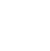 É, para nós, é essencial ter presente que a Educação Física e o Desporto  são para o Homem formas de expressão que, além de contribuírem para
o seu aperfeiçoamento, são também um meio de aceder ao seu próprio  conhecimento, à descoberta de cada um.
Ninguém duvida de que o Desporto, mesmo quando se alia a aspetos  secundários da vida humana, adquire, nos dias que correm, uma feição sig-  nificativa, não só porque pode ser um fator de enriquecimento humano mas  também porque pode ser utilizado contra os interesses e valores do Homem.
4
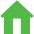 A importância da formação de treinadores  como fator de desenvolvimento desportivo
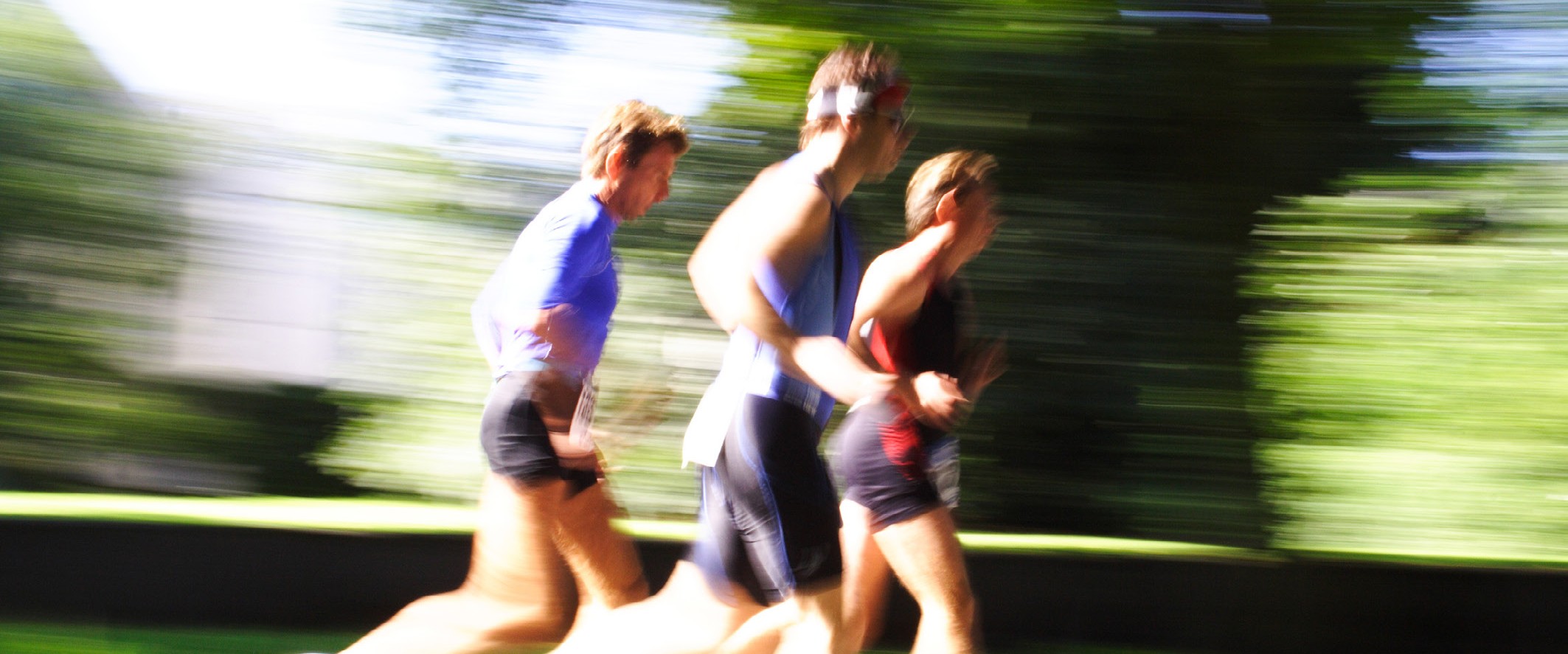 (...) considera-se  indispensável admitir  que atualmente o  desporto é socialmente  e culturalmente quase  universal.
A grande questão consiste em determinar concretamente qual a utilização  mais adequada do desporto no sentido de dar resposta aos princípios fun-  damentais e objetivos formulados na Constituição e nos Direitos do Homem.  Para tanto, considera-se indispensável admitir que atualmente o desporto é
ÉTICA E  DEONTOLOGIA  PROFISSIONAL
socialmente e culturalmente quase universal. Encontramos o desporto em  todos os continentes e sob as mais diversas formas. Os estudos relativos ao  fenómeno do desporto publicados nos últimos quarenta anos, apesar de se  terem multiplicado consideravelmente, e as análises conceptuais visando  circunscrever-se ao universo complexo do desporto têm sido pouco numero-  sas, mesmo raras. Entendem os autores que a publicação de uma obra onde se  propõe a abordagem da cultura desportiva apenas possa vir a interessar aque-  les que pretendem ter uma melhor compreensão desta atividade humana.
Trata-se de proceder a um estudo que represente um contributo para a  construção de um conceito de desporto que permita de ora em diante apreen-  der e compreender este fenómeno sociocultural como um sistema.

A grande questão consiste em determinar concretamente qual a  utilização mais adequada do desporto no sentido de dar resposta aos  princípios fundamentais e objetivos formulados na Constituição Portuguesa  e na Declaração Universal dos Direitos do Homem. Para tanto, considera-
se indispensável admitir que atualmente o desporto é socialmente e  culturalmente quase universal.
A interpretação que se propõe deixa antever uma renovação do discurso  sobre o desporto porque torna possível o aparecimento de estudos, investi-  gações e comparações que, até ao presente, dificilmente eram concebíveis.
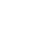 5
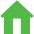 MANUAL DE CURSO DE TREINADORES DE DESPORTO //
GRAU II
A teoria exposta será seguramente considerada como uma achega à  evolução do conhecimento e à compreensão do desporto como um impor-  tante fenómeno social dos fins do século XX e do princípio do século XXI.
A consulta da literatura sobre desporto publicada nos últimos trinta anos  permite explicar que, apesar da sua amplitude, designadamente de estudos  e de trabalhos de investigação, a teoria do desporto se apresenta como um  terreno deixado em pousio.
A deficiência das “ferramentas” conceptuais para estudar o desporto  como fenómeno sociocultural é flagrante. Não se tem conseguido propor  uma construção do conceito de desporto que seja operacional de um modo  satisfatório. Esta situação é claramente um obstáculo para se ultrapassar a  falta de conhecimento e de compreensão desta realidade sociocultural.
Para o conseguir, houve que lançar mão do estudo levado a cabo por
       Donald Guay4, que nos apresenta, em livro, o resultado do seu trabalho jus-  tamente na tentativa de construir o conceito de desporto de maneira que o  fenómeno seja circunscrito como objeto de observação e que o seu campo  seja delimitado de um modo relativamente satisfatório.
Nos últimos trinta anos, o desporto nacional tem sido campo de inú-  meras atividades e debates numa procura de saídas e novas abordagens  aos problemas e questões que têm impedido o efetivo desenvolvimento de  todas as respetivas manifestações e práticas.
A ser a realidade desportiva de Portugal tal como comentou José Pache-
 	co Pereira5  no seu escrito no Público: “Só de genuína náusea pode ser a rea-  ção saudável ao ver-se a vida pública portuguesa completamente envene-  nada pela irrelevância, sob forma atual da doença do futebol. Num país com  sérios problemas de desenvolvimento, com um atraso que ameaça tornar-se  endémico em relação à Europa, com graves problemas estruturais em todas  as áreas decisivas do Estado, da educação à saúde, da administração pública à  segurança, nada mais se faz do que empurrar incansavelmente um moinho de  orações à banalidade, à vacuidade, e a tudo o que é mau nos hábitos indivi-  duais e coletivos dos portugueses. Não se vislumbra no assunto futebolístico,  que ocupa três quartos das “notícias”, que domina a esmagadora maioria
das conversas, que suscita a quase totalidade das excitações, que provoca a  inundação de palavras e imagens do nosso espaço público, qualquer valor  educativo, qualquer sentimento nobre, qualquer benefício para a coletividade  e para o país, nada de que resulte qualquer melhoramento individual ou co-  letivo. Desafio alguém a mostrar-me o contrário. O futebol e a sua galáxia, os  seus múltiplos negócios anexos, a sua corte de dirigentes, jornalistas do ramo,  comentadores, representam hoje para o país uma atividade sem qualquer  utilidade pública, bem pelo contrário. Seria corajoso e saudável retirar-lhe  tudo a que efetivamente não tem direito em termos de regalias, isenções  fiscais, benefícios e outros e deixar que o mundo do futebol – que nada tem a
INSTITUTO DO DESPORTO DE PORTUGAL //
PROGRAMA NACIONAL DE FORMAÇÃO DE TREINADORES
4  Guay, Donald (1993) – La Culture  Sportive. Presses Universitaires de France.
Paris. Pag. 10
5  Pereira, J. P. (2002) – Um país envene-  nado pela irrelevância. Público, 20 Junho
2002. Pag. 9
(...) O futebol e  a sua galáxia, os seus  múltiplos negócios
anexos, a sua corte de  dirigentes, jornalistas
do ramo, comentadores,  representam hoje para  o país uma atividade  sem qualquer utilidade  pública, bem pelo  contrário.
6
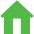 A importância da formação de treinadores  como fator de desenvolvimento desportivo
ver com o desporto futebol – seja pago pelos adeptos exclusivamente e não  pelos contribuintes. Seria bom que isso acontecesse para que o Estado, como  pressuposta pessoa de bem, não estivesse envolvido no espetáculo público  do futebol, que é hoje pernicioso para o país. Os portugueses mostram uma  excecional vocação para estarem sentados na bancada e do alto da sua meia  dúzia de metros, perorar sobre o resto do mundo, “sabendo e opinando” sobre  tudo. “Treinadores de bancada”, eis um desígnio nacional. E de que falam os  “treinadores de bancada”? Da “culpa”. Como o vociferante de café, que acha  que ele próprio não tem culpa de nada, vive-se com a obsessão da “culpa”, de  preferência alguém “poderoso”, alguém que não seja tão mesquinho como
eu. E fala, fala, fala. E hoje tem cem microfones, fora programas em direto para  espalhar esse imenso manto de “culpa”. É como uma doença, a doença da  mediocridade feita de palavras fáceis, sem trabalho, sem responsabilidade. De-  safio alguém a mostrar-me a utilidade desta espécie de masturbação coletiva.”
O que acontece no âmbito das atividades do desporto federado para que  José Pacheco Pereira se pronuncie com tanta dureza sobre o futebol? O que  fazem e o que podem fazer as federações? As federações procuram aumentar o  número dos praticantes e de clubes seus filiados disponíveis para participar nas  competições federadas, seja a nível nacional, seja regional6. Toda a atividade de
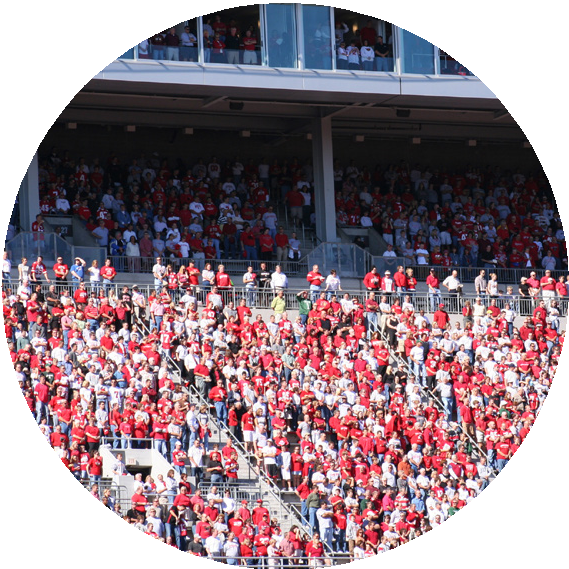 ÉTICA E  DEONTOLOGIA  PROFISSIONAL
6  Lima, Teotónio (1981) – Alta Competi-  ção. Desporto de Dimensões Humanas?  Livros Horizonte. Pag.55/58
uma federação visa dar acolhimento ao maior número possível de praticantes,  masculinos e femininos, subdivididos em diversas categorias e escalões etários.
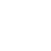 Para mobilizar e atrair esses praticantes, uma federação e as respetivas  associações regionais são obrigadas a organizar competições em condições  organizativas que assegurem o respetivo acolhimento em quadros  competitivos bem definidos. A realidade é que uma federação não forma  diretamente praticantes nem estrutura novos clubes, nem novas associações.
O que podemos concluir é que as federações e as associações são estruturas  organizativas que dão resposta ao crescimento do número de praticantes da  modalidade que enquadram e proporcionam quadros competitivos de acolhi-  mento e aos quais correspondem regulamentação própria por elas promovidos  e aprovados. Podemos concluir ainda que, face à legislação em vigor, a simples  criação de uma categoria ou de um escalão etário, decididos por uma federação,  não constituem, por si só, fatores que tenham como consequência o aumento  do número de praticantes ou de clubes. Responsabilizar as federações pelo  número de praticantes é, no mínimo, desconhecer os condicionamentos a que  estão submetidas pelas leis e pelos seus próprios estatutos!
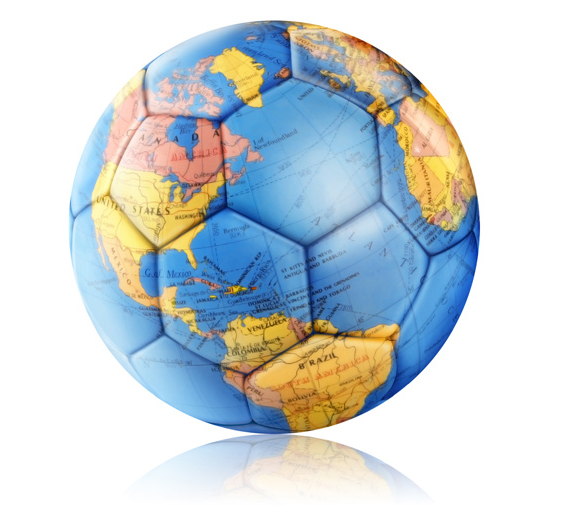 7
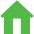 MANUAL DE CURSO DE TREINADORES DE DESPORTO //
GRAU II
Ao pretender promover o desenvolvimento da sua modalidade, ao  procurar proceder ao aperfeiçoamento técnico dos seus filiados, uma  federação procede por via indireta através de:
INSTITUTO DO DESPORTO DE PORTUGAL //
PROGRAMA NACIONAL DE FORMAÇÃO DE TREINADORES
■    regulamentação das pro-  vas nacionais estabelecendo  condições de acesso aos quadros  competitivos: critérios de passa-  gem dos regionais aos nacionais e  de subidas de divisão.
■    preparação das equipas de  seleção representativas do país  em competições internacionais.
■    realização de estágios de  aperfeiçoamento de prati-  cantes das diversas categorias,  normalmente vinculados à pros-  peção dos “valores selecionáveis”.
Não é uma intervenção regular, sistemática ou profunda. É uma inter-  venção que se circunscreve a um número limitado de clubes. Os praticantes  envolvidos nestas ações não são agentes de transmissão ou de ensino de  conhecimentos adquiridos mas apenas, e quando muito, serão divulgadores  de algumas das experiências vividas.
1.2 A importância e necessidade da  formação dos treinadores
A melhoria qualitativa promovida através da formação permanente dos  técnicos desportivos constitui outra possibilidade que se reveste, no entanto,
de diversas limitações, dado que as federações não dispõem de um quadro  técnico especificamente preparado e vocacionado para as tarefas pedagógi-
 	cas da formação de treinadores7.
Na prática, as federações interessadas na atualização dos treinadores têm-
-se limitado a levantar as suas necessidades e têm vindo a ser apoiadas com a  realização de cursos de treinadores ou de outras ações de cariz técnico-peda-  gógico. A formação de treinadores tem constituído um nó górdio do desporto  federado, dado que foi sempre uma temática mal vista pelas federações e por  muitos dirigentes desportivos que jamais defenderam uma solução ade-  quada ao desenvolvimento de todas as modalidades. Registe-se a propósito
a publicação em 2010 do Programa Nacional de Formação de Treinadores,  editado pelo Instituto do Desporto de Portugal, como tomada de posição  governamental sobre a problemática da formação de treinadores para o des-  porto português. Sobre esta temática, permitimo-nos transcrever a opinião de
 	Vasconcelos Raposo publicada no jornal A Bola em 20 de maio de 20108:
A afirmação de que a formação dos treinadores constitui um dos mais  importantes pilares para o desenvolvimento desportivo é uma realidade  recorrente. Isto significa que a legislação que enquadra tudo o que se refere  à formação daqueles profissionais deve também ter em conta a realidade
7  Como exceção temos de referir a existên-  cia da Escola Nacional de Basquetebol a  funcionar no seio da Federação Portugue-
sa de Basquetebol.
8 Raposo, Vasconcelos (2010) – Formar  treinadores. Opinião. Jornal A Bola.
Pag.39. 20. maio.
8
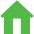 A importância da formação de treinadores  como fator de desenvolvimento desportivo
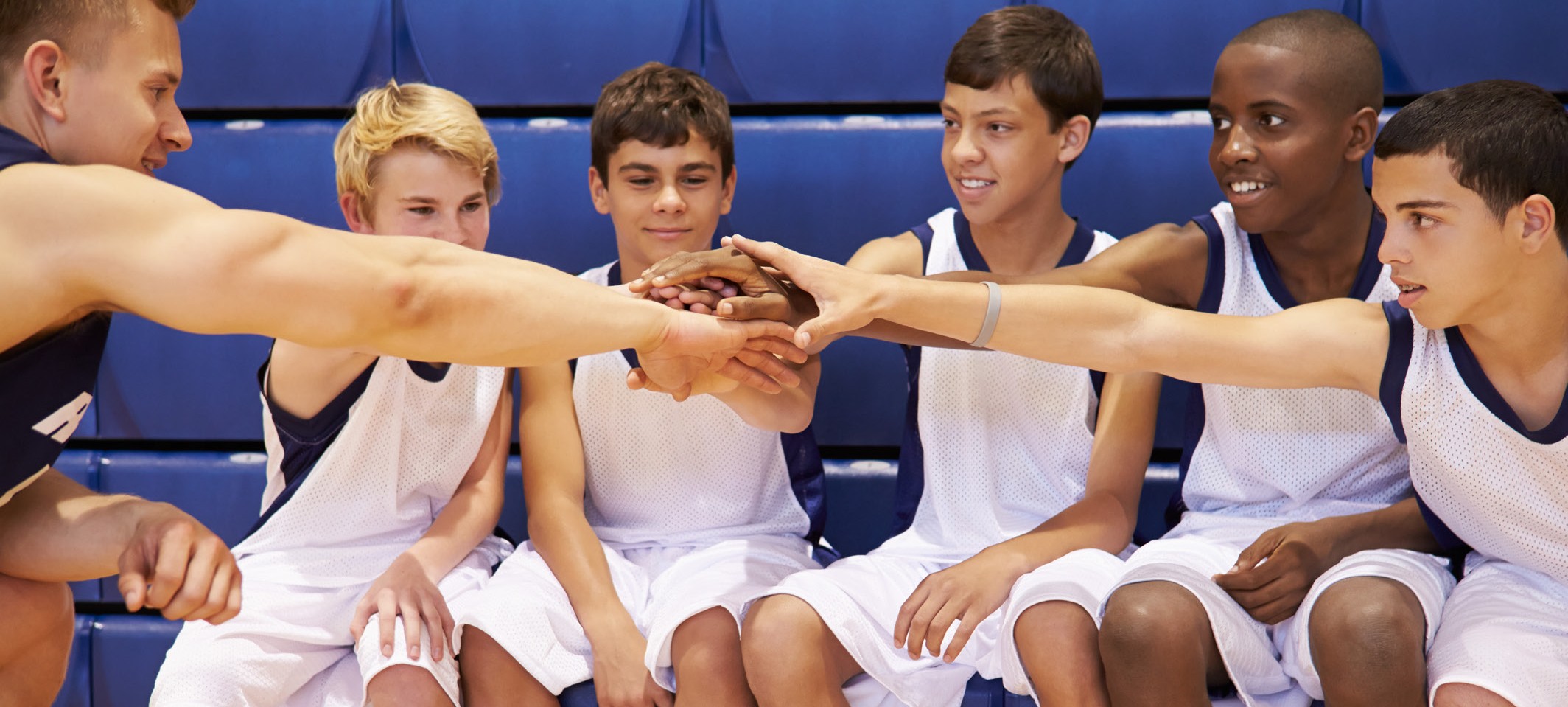 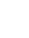 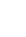 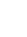 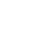 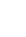 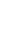 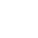 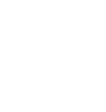 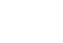 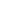 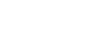 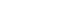 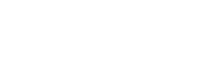 ÉTICA E  DEONTOLOGIA  PROFISSIONAL
e as necessidades do nosso país. Tendo surgido em março o despacho do  presidente do IDP sobre a formação dos treinadores, despacho cujo apareci-  mento se saudou, importa que se clarifique alguns aspetos para, após análise  de quem de direito, se introduza algumas correções. Abordemos hoje uma  primeira. Quando se fala sobre a formação do treinador de grau 1 e cuja área  de intervenção se destina à iniciação da prática numa modalidade desportiva  e cuja formação é composta por 40 horas de formação geral mais 40 horas
de formação específica a que se juntam 600 horas de um estágio profissio-  nal, questiona-se qual a necessidade de, no exercício da sua profissão, ter de  depender de uma supervisão. Isto é, não ter autonomia para o desempenho  da sua função. Considerando a realidade nacional e a necessidade de fazer  surgir locais de prática distribuídos por todo o país não será de se rever esta  situação encontrando outras alternativas? Considero haver uma manifestação  de falta de confiança no efeito que a formação irá ter nos candidatos. Com os  conteúdos definidos, com preletores competentes, com a operacionalização  do curso no que respeita ao número de pessoas a assistirem ao mesmo e a  um estágio profissionalizante, devidamente orientado, julgo estarem reunidas  as condições para se confiar na qualidade e segurança metodológica de um  cidadão que recebe o Título Profissional de Treinador de Desporto. Tendo por  base outra lei que impõe a existência de responsáveis técnicos nas instalações  desportivas, justifica, na minha opinião, para se refletir sobre a temática da  formação dos treinadores. O pior é onde não existe ninguém e estes técnicos  vão ser importantes para o arranque das atividades desportivas.
9
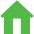 MANUAL DE CURSO DE TREINADORES DE DESPORTO //
GRAU II
INSTITUTO DO DESPORTO DE PORTUGAL //
PROGRAMA NACIONAL DE FORMAÇÃO DE TREINADORES
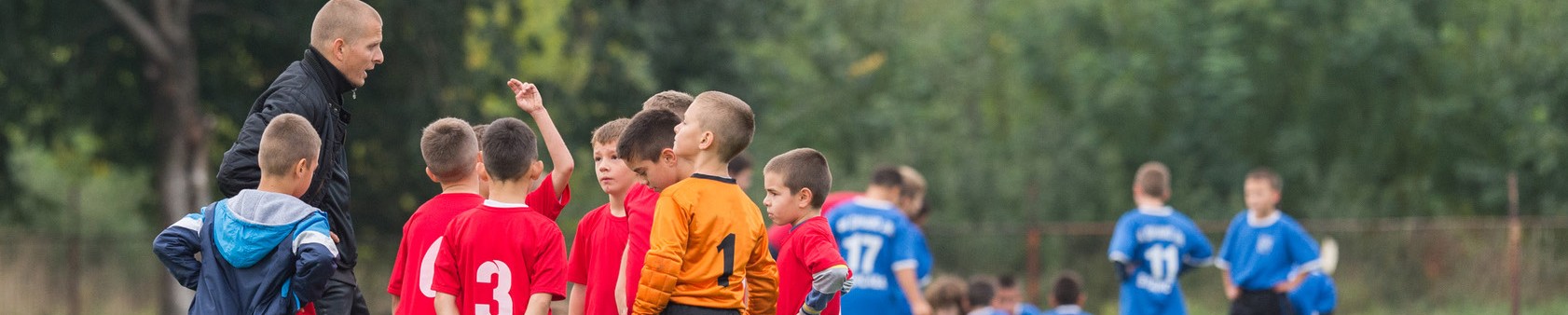 1.3 O Programa Nacional
de Formação de Treinadores
O Programa Nacional de Formação de Treinadores estabelece o novo modelo  de formação de treinadores, com destaque para os seguintes pontos: aumento da  exigência da carga horária, formação em exercício, estágio tutorado e responsabili-  dade das federações desportivas com estatuto de utilidade pública desportiva. Os  treinadores que obtenham aprovação no novo regime de formação terão direito ao  Titulo Profissional de Treinador Desportivo, o qual poderá ser obtida por quatro vias:

a)   Formação técnico-profissional;
i)    Sistema Nacional de Qualificações;
ii) Formação Certificada pelo IPDJ, I.P.
b)  Formação académica;
c)   Reconhecimento de competências;
d) Reconhecimento de títulos obtidos no estrangeiro.

Resta saber se este novo Programa Nacional de Formação de Treinadores  terá uma incidência concreta sobre o desporto nacional e dará aos portugue-  ses o enquadramento necessário às práticas das modalidades federadas mais  representativas do nosso universo desportivo. Fazemos os melhores votos para  que assim seja. Continuamos a pensar que as Federações, para serem responsa-  bilizadas pelo enquadramento das atividades dos praticantes, dos treinadores,  dos árbitros, têm de se atualizar elas próprias no âmbito dos dirigentes.

O desporto já não é a prática de uma modalidade para jogar com  os companheiros dos tempos em que os hoje dirigentes conheceram e  contactaram com as atividades desportivas.
Quem quer estar no desporto deste milénio tem de responder a novas exi-  gências e novos saberes, pois que já não basta ter sido praticante ou dirigente  de um clube na década de 1970!
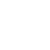 10
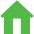 Ética e deontologia profissional
Índice
1. O(A) TREINADOR(A) DE GRAU I NO CONTEXTO  DA PEDAGOGIA APLICADA AO DESPORTO

2. A INTERVENÇÃO PEDAGÓGICA DO(A) TREINADOR(A) DE GRAU I

3. OS PAIS NA PRÁTICA DESPORTIVA DAS CRIANÇAS E JOVENS
11
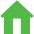 MANUAL DE CURSO DE TREINADORES DE DESPORTO //
GRAU II
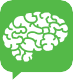 OBJETIVOS DE APRENDIZAGEM
Em todas as atividades do seu relacionamento com os  praticantes, o treinador tem de enquadrar-se nos princípios  da ética desportiva. É indispensável convencer o formando  da necessidade de fixar e recorrer à aplicação, em priorida-  de, dos princípios definidos para as relações do treinador  com todos os participantes nas práticas do treino e com as  personagens do universo do desporto com quem contacta  no dia a dia.
INSTITUTO DO DESPORTO DE PORTUGAL //
PROGRAMA NACIONAL DE FORMAÇÃO DE TREINADORES
2. ÉTICA E DEONTOLOGIA  PROFISSIONAL
A ética desportiva é a vertente aplicada da ética à prática social do des-  porto que abarca um domínio de uma filosofia moral dignificante, que tem  por objetivo o comportamento correto do indivíduo segundo diretrizes que  enquadram esse comportamento no exercício das suas atividades sociais e  profissionais. A deontologia profissional representa o conjunto de deveres,  princípios e normas adotadas por um determinado grupo profissional. Uma e  outra não podem deixar de ser respeitadas no quadro do relacionamento  global estabelecido pelos treinadores no âmbito das suas atividades profis-  sionais e no exercício das respetivas funções.

ÉTICA DESPORTIVA // A ética desportiva é a vertente da ética aplicada à prática social do desporto que
abarca um domínio de uma filosofia moral dignificante, que tem por objetivo o
comportamento correto do indivíduo segundo diretrizes que enquadram esse  comportamento no exercício das suas atividades sociais e profissionais.
DEONTOLOGIA
A deontologia profissional representa o conjunto de deveres, princípios e
PROFISSIONAL // normas adotados por um determinado grupo profissional.
12
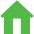 Ética e deontologia profissional
2.1 Os deveres do treinador
Respeito pelos participantes e pelas personagens do universo do despor-  to. O treinador tem a obrigação ética de respeitar todos os que participam nas  atividades desportivas no exercício de funções que lhes são próprias.
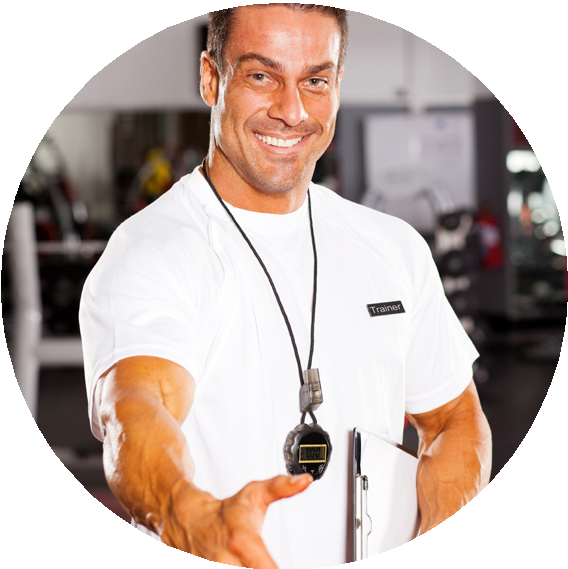 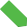 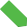 ÉTICA E  DEONTOLOGIA  PROFISSIONAL
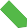 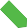 Em todas as atividades do seu relacionamento com os praticantes, o trei-  nador tem de enquadrar-se nos princípios da ética desportiva. Isto sucede nas  ocorrências que se seguem.
RESPEITA OS OUTROS – os praticantes, os adversários, os árbitros, os  dirigentes, os espectadores e o público, os representantes da comunica-  ção social. Na sua conduta é cortês, respeita a dignidade, a privacidade e a  liberdade dos praticantes, é tolerante e aceita as diferenças individuais não  recorrendo a qualquer manifestação de violência.
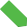 13
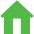 MANUAL DE CURSO DE TREINADORES DE DESPORTO //
GRAU II
INSTITUTO DO DESPORTO DE PORTUGAL //
PROGRAMA NACIONAL DE FORMAÇÃO DE TREINADORES
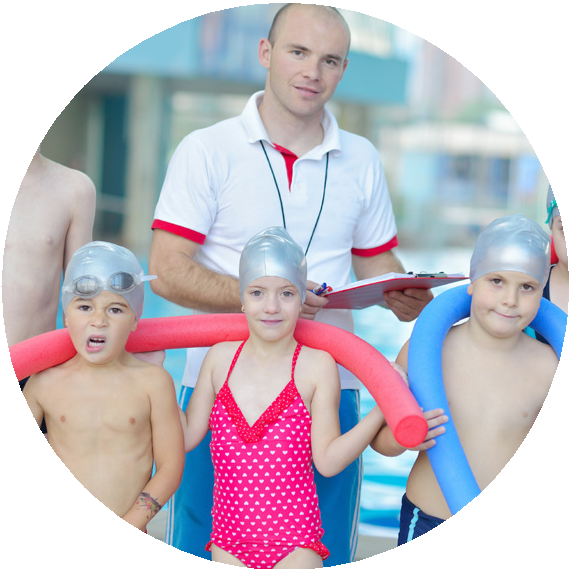 No domínio das suas intervenções, durante o processo da preparação  desportiva dos atletas/jogadores, o treinador tem de estabelecer um rela-  cionamento adequado ao perfil etário e psicológico de cada um deles.

É RESPONSÁVEL – conhece e cumpre os seus deveres, procede de acordo  com a deontologia profissional, aceita as suas responsabilidades, faz sem-  pre o seu melhor, procura sempre autocontrolar-se.

É JUSTO – trata todos com igualdade de critérios, tem abertura e é impar-  cial para com todos os membros da equipa, é criterioso nas suas decisões.

É COMPREENSIVO – trata todos com compreensão e é atencioso, sabe  desculpar os praticantes pelas suas falhas.

É CARIDOSO – é altruísta e contribui para a melhoria da vida de todos;  ajuda quem precisa.

Exerce a cidadania com correção. É bom cidadão e é bom vizinho. Respeita  as autoridades e as leis.
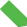 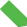 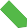 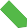 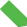 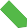 O treinador entende a ética desportiva como a maneira habitual de ser,  como o conjunto dos usos e costumes que constituem «a prática social» dos  grupos e das sociedades humanas, com quem estabelece um efetivo relacio-  namento. Nesta medida, tem por objetivo principal, na sua ação formadora,  promover a aquisição e fixação de hábitos, de atitudes e comportamentos que,  pela força da repetição pedagógica em situações concretas, constituam «novas  manifestações de um agir consciente» resultando em atos desportivos exigidos  pela competição em que participam os praticantes da sua modalidade.

A CONDUTA PESSOAL DOS TREINADORES
A conduta pessoal deve transmitir sinais claros de comportamento social  e refletir uma imagem pública de grande correção da sua modalidade e  do desporto no seio dos praticantes, dos demais treinadores, dos juízes e  árbitros, dos dirigentes, dos espectadores, dos profissionais de informa-  ção e do público em geral.

Devem respeitar e tratar todas as pessoas da mesma forma no âmbito  da sua atividade, independentemente do sexo, da orientação sexual, da  origem étnica, da crença religiosa ou da filiação política.
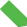 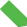 14
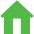 Ética e deontologia profissional
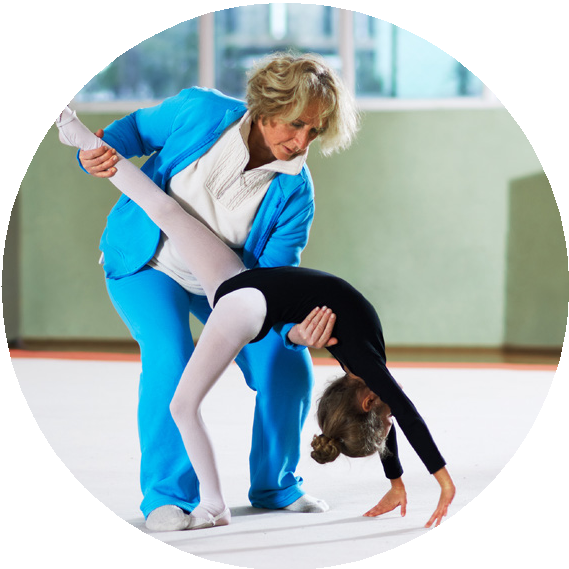 Devem contribuir para que os praticantes não sejam adictos do álcool, do ta-  baco e das drogas, não fumando nem bebendo na presença dos praticantes.

Devem ser defensores de todas as medidas de antidopagem.
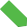 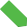 O RELACIONAMENTO COM OS TREINADORES EM GERAL
Os treinadores não devem prejudicar a reputação dos outros treinadores  (de todas as demais modalidades), nem dos professores por interesses  de ordem pessoal.

Quando um praticante muda de filiação clubista e de treinador, ambos  os treinadores devem estabelecer a comunicação necessária e cooperar  na troca de informações que entendam apropriadas.
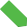 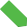 ÉTICA E  DEONTOLOGIA  PROFISSIONAL
O RELACIONAMENTO DO TREINADOR COM OS PRATICANTES
O bem-estar, a saúde e o futuro dos praticantes constituem a principal  preocupação dos treinadores.

Deve informar-se junto dos praticantes e dos seus familiares sobre os  tratamentos médicos que eventualmente estejam a receber.

Deve estar seguro de que as atividades se ajustam às respetivas idades,  experiência, capacidades e condições físicas e psicológicas dos atletas.

Deve defender a confidencialidade de todas as informações referentes aos prati-  cantes, a menos que sejam exigíveis para efeitos de controlo antidopagem.

Deve evitar qualquer comportamento que represente um abuso de  poder inerente à sua função profissional.
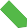 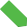 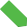 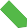 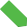 O RELACIONAMENTO COM OS REPRESENTANTES DA ARBITRAGEM
Deve respeitar todas as decisões dos elementos das equipas de arbitragem.

Deve acatar as decisões dos juízes e árbitros sem protestar, mesmo que  estejam erradas.
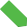 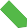 15
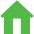 MANUAL DE CURSO DE TREINADORES DE DESPORTO //
GRAU II
INSTITUTO DO DESPORTO DE PORTUGAL //
PROGRAMA NACIONAL DE FORMAÇÃO DE TREINADORES
O RELACIONAMENTO COM OS ESPECTADORES
O treinador deve respeitar a ordem pública e não ripostar às manifestações  dos espectadores mesmo quando estas representam uma provocação.
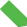 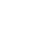 O treinador tem a obrigação ética de respeitar todos os que participam  nas atividades desportivas no exercício de funções que lhes são próprias.
2.2 Responsabilidades do treinador:  procedimentos éticos
A filosofia de responsabilidade é um princípio que deve ser seguido pelo  treinador em todas as suas atividades, visando o benefício da sociedade em  geral e dos participantes em particular, sem nunca pretender prejudicá-los. O  conceito de competência é fundamental para implementar esse princípio de  responsabilização do treinador – maximizando os benefícios e minimizando os  riscos para os praticantes – quando levados à prática por treinadores que estão  bem preparados e sempre atualizados nos seus conhecimentos. Um treinador  responsável demonstra nas suas intervenções o seguinte:
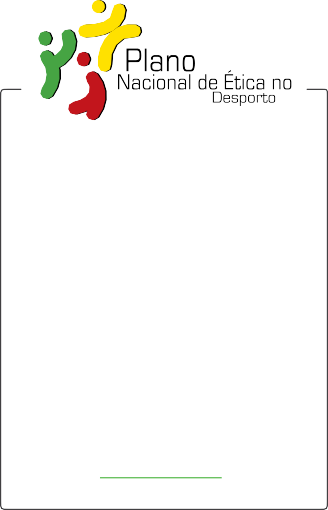 Para aprofundar esta temática,  sugere-se a leitura de diversos  recursos e textos pedagó-  gicos elaborados pelo Plano  Nacional de Ética no Desporto,  nomeadamente“Ética no  Desporto – Linhas Orientadoras  para Treinadores” em:
Atua no melhor  interesse do  desenvolvimento  do praticante en-  quanto indivíduo.
Reconhece o poder  inerente à função de  treinador.
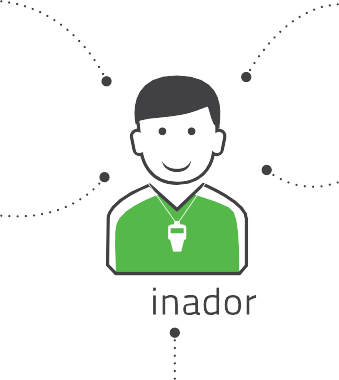 www.pned.pt
Tem consciência dos  seus valores pessoais  e como esses valores  afetam as práticas  que administra.
Reconhece as  limitações dos  seus saberes e  conhecimentos.
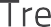 Aceita a responsabilidade  de trabalhar com outros  treinadores e outros pro-  fissionais do desporto.
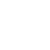 A filosofia de responsabilidade é um princípio que deve ser seguido pelo  treinador em todas as suas atividades, visando o benefício da sociedade em  geral e dos participantes em particular, sem nunca pretender prejudicá-los.
16
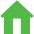 Ética e deontologia profissional
PADRÕES DE COMPORTAMENTO ÉTICO
O treinador é responsável pela aquisição do mais alto nível de competência pro-  fissional, recorrendo para o efeito à formação qualificada e ao treino apropriado.
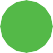 1.
O treinador deve manter-se atualizado nas áreas da sua competência profis-  sional, recorrendo à informação e ao conhecimento, aos saberes do treino, do  ensino das técnicas e da pesquisa por intermédio de projetos pessoais, discussão  com colegas, reuniões de trabalho, cursos, conferências, entre outros, de modo a  assegurar que o seu trabalho beneficia aqueles que recorrem aos seus serviços.
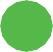 2.
O treinador deve avaliar como as suas experiências pessoais – atitudes,  crenças, valores, estatutos socioeconómicos, diferenças individuais e  influências exercidas enquanto treinador integram os esforços feitos em  benefício dos outros.
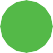 3.
ÉTICA E  DEONTOLOGIA  PROFISSIONAL
O treinador deve agir de modo a beneficiar os atletas, a impedir prejudi-  car os atletas e atuar com consciência em benefício do atleta, mantendo  presente que o mesmo treino, as mesmas técnicas e os mesmos poderes a  que recorre tanto podem ser positivos como produzir efeitos perniciosos.
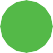 PROPOSTA
DE TRABALHO
4.
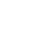 DOS 10 PADRÕES DE COMPOR-  TAMENTO ÉTICO, MENCIONE  CINCO POR ORDEM DA IMPOR-  TÂNCIA QUE LHES ATRIBUI.

1.



2.



3.



4.



5.
O treinador deve reconhecer os limites dos seus conhecimentos e das suas  capacidades no âmbito concreto das respetivas atividades, evitando assu-  mir responsabilidades para as quais está insuficientemente preparado.
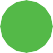 5.
O treinador deve reconhecer e aceitar quando é adequado referir-se «aos  seus atletas» a outros treinadores ou a especialistas do desporto.
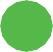 6.
O treinador deve abster-se de exercer a sua função em situações pouco  apropriadas ou pouco claras e que comprometam a qualidade do seu  trabalho, a saúde e a segurança dos atletas.
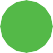 7.
O treinador deve assegurar-se de que «o seu programa de atividades» corres-  ponde às necessidades dos participantes no que se refere à idade, experiência  anterior, capacidades, e às condições físicas e psicológicas que lhes são próprias.
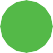 8.
O treinador deve preparar os atletas de maneira sistemática e progressi-  va, recorrendo a uma cronologia apropriada e a ajustamentos adequa-  dos para os esforços físicos e situações psicológicas.
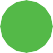 9.
O treinador deve procurar estar sempre apto, física e mentalmente, para  exercer as suas obrigações enquanto especialista do treino.
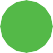 10.
17
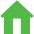 MANUAL DE CURSO DE TREINADORES DE DESPORTO //
GRAU II
RELACIONAMENTO COM OS COLEGAS
O relacionamento com os treinadores da sua modalidade, colegas de profis-  são, deve merecer uma atenção especial.
INSTITUTO DO DESPORTO DE PORTUGAL //
PROGRAMA NACIONAL DE FORMAÇÃO DE TREINADORES
O treinador deve dirigir-se aos outros treinadores de forma educada,  com cortesia, boa-fé e respeito.
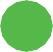 1.
O treinador deve colaborar corretamente com todos os elementos da  sua equipa técnica, colaborando com todos eles e com a devida cortesia,  procedendo de igual modo com os colegas das disciplinas relacionadas  com o desporto.
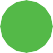 2.
O treinador deve ser discreto em relação a discussões provocadas por dife-  renças de opinião e deixar as disputas graves para instâncias apropriadas.
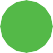 3.
O treinador deve assumir responsabilidade pelas ações executadas pelos  atletas ou por outros indivíduos que se encontrem sob a sua supervisão  de acordo com o princípio de responsabilidade que aceitou no exercício  da sua profissão.
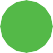 4.
PROPOSTA
DE TRABALHO

COMPLETE A FRASE DE ACORDO COM O TEXTO ATRÁS APRESENTADO.
O treinador deve  	com todos os elementos da  	
 	, colaborando com		e com a devida	,  procedendo de igual modo com os  	 das disciplinas relacionadas com o desporto.
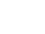 2.3 A integridade no relacionamento  com os outros
No universo do desporto, espera-se que todos os treinadores sejam íntegros  e que atuem sempre com honestidade, com sinceridade e honradez, em todas  as ações de relacionamento com os demais agentes do desporto. O respeito por  esses valores é sempre possível quando os treinadores possuem um elevado  grau de conhecimento e de segurança sobre si próprios, bem como a capacida-  de de reflexão crítica acerca de como as suas perspetivas individuais influenciam  as interações com todos aqueles que compartilham o mesmo universo desporti-  vo. Para que assim seja, é indispensável que os treinadores procedam de acordo  com os padrões éticos que se seguem.
18
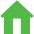 Ética e deontologia profissional
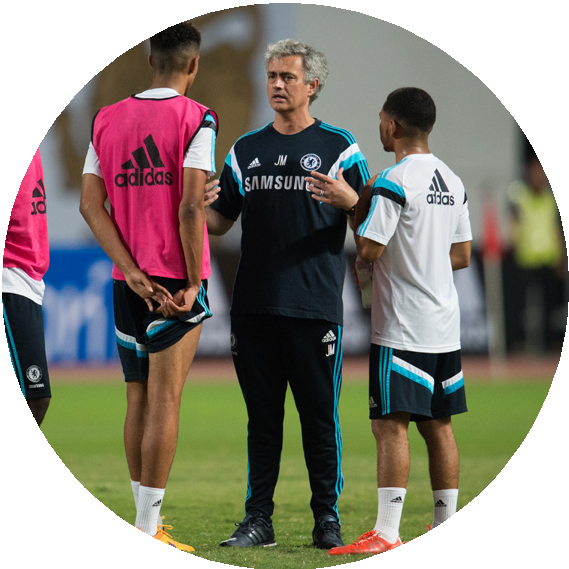 Analisar com os atletas as expectativas de futuro na modalidade de  maneira honesta e aberta, tendo em devida consideração a idade e as  experiências individuais.

Comprovar, por escrito, as suas referências e qualificações profissionais:  mencionando a sua experiência, competência, graus de formação téc-  nica e pedagógica. Deve ter o cuidado de usar informações que possam  ser facilmente interpretadas.

Fazer com que os atletas e todos os outros fiquem claramente esclareci-  dos sobre as suas qualificações como treinador e conhecedores da sua  experiência profissional.
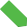 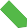 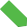 Informar os demais treinadores e técnicos do clube/instituição quando  estes fazem parte da equipa técnica com quem vai trabalhar e que vai  dirigir.
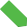 ÉTICA E  DEONTOLOGIA  PROFISSIONAL
Honrar todas as promessas e compromissos, tanto de forma verbal como  escrita.
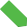 Agir e atuar com entusiasmo e apreço genuínos pelo desporto e pela sua  modalidade.
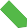 T
Conhecer os fundamentos das regras da sua modalidade e permanecer  fiel ao seu espírito, conhecendo a respetiva justificação e evolução sofri-  da ao longo do tempo desportivo.
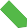 PROPOSTA
DE TRABALHO
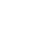 Aceitar o crédito que lhe atribuem só quando corresponde a trabalho  feito ou às ideias de que foi realmente responsável ou autor e atribuir  crédito pelo trabalho ou ideias de autoria de outros.
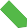 COMENTE A SEGUINTE  AFIRMAÇÃO
«O respeito por esses valores é  sempre possível quando os trei-  nadores possuem um elevado  grau de conhecimento e de se-  gurança sobre si próprios, bem  como a capacidade de reflexão  crítica acerca de como as suas  perspetivas individuais influen-  ciam as interações com todos  aqueles que compartilham o  mesmo universo desportivo.»
Ser claro e evitar abusar de relacionamentos com atletas, adjuntos, juízes  e árbitros, administradores, dirigentes, entre outros, e impedir situações  que possam refletir conflitos de interesses ou lesar os princípios de  deontologia profissional.
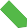 Declarar conflitos de interesse quando estes se manifestam e procurar resol-  vê-los de modo a respeitar os melhores interesses de todos os envolvidos.
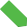 Encorajar os atletas e outros participantes a desenvolver e manter a sua  integridade no relacionamento com todos os outros.
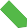 19
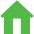 MANUAL DE CURSO DE TREINADORES DE DESPORTO //
GRAU II
INSTITUTO DO DESPORTO DE PORTUGAL //
PROGRAMA NACIONAL DE FORMAÇÃO DE TREINADORES
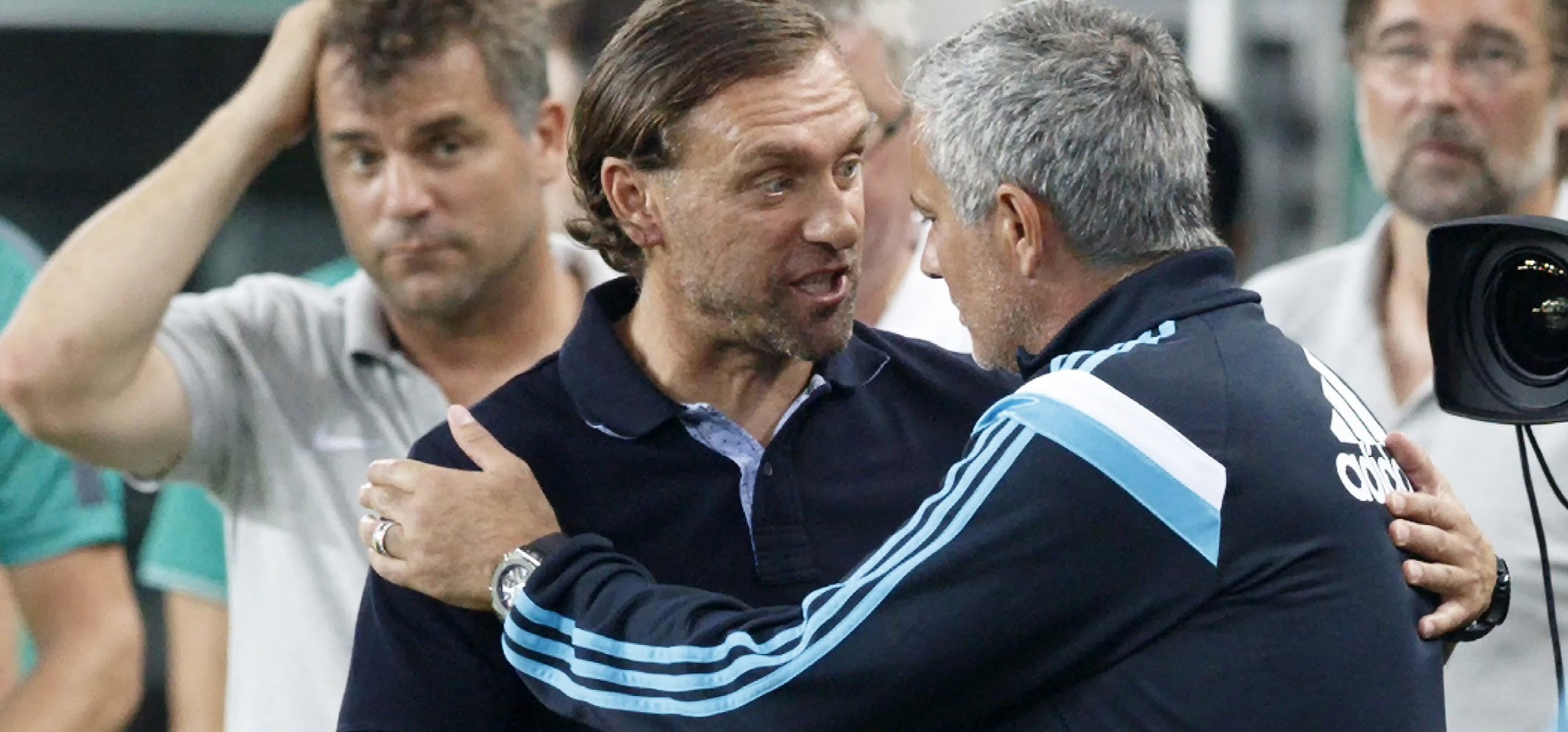 2.4 Honrar o desporto
Honrar o desporto é um princípio de conduta que leva os treinadores a re-  conhecer, agir e promover os valores culturais, sociais e educativos do desporto  na formação desportiva dos indivíduos, dos grupos humanos e da sociedade em  geral. Para os treinadores, honrar o desporto significa:

1. agir e promover os valores relacionados com o desporto e com a função de  treinador;
2. encorajar e seguir modelos corretos de atuação nas práticas do treino e da  competição;
3. patentear o maior apreço pelo desporto e promover a sua implantação em  toda a sociedade.

Para ser fiel a estes princípios, o treinador deve aderir aos seguintes  padrões de comportamento ético.

RESPEITAR O ESPÍRITO DESPORTIVO
Defender e levar à prática os fundamentos positivos do desporto, fair-  play, honestidade nas competições e nos esforços realizados, autodisci-  plina, integridade, crescimento e desenvolvimento, respeito pelo corpo,  desafio e realização, alegria do movimento e outros aspetos positivos  identificados e valorizados pelos participantes.
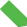 20
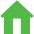 Ética e deontologia profissional
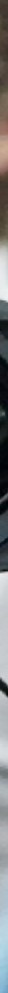 Procurar ativamente reduzir ou eliminar os aspetos potencialmente ne-  gativos do desporto - vencer a todo o custo; competir em função da letra  das regras e regulamentos, desprezando o espírito das regras; explorar as  debilidades dos opositores; recorrer a regimes de treino perniciosos para  a saúde e a outros aspetos negativos identificados pelos participantes.
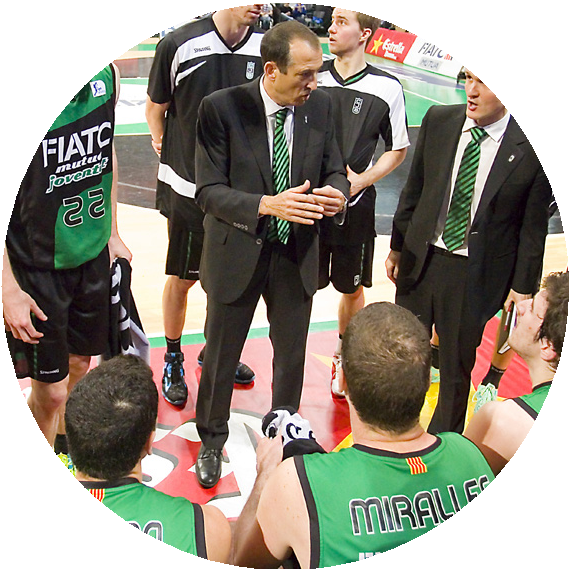 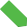 RESPEITAR AS REGRAS
Aceitar a letra e o espírito das regras que definem e controlam o despor-  to e as diferentes modalidades desportivas.

Encorajar os atletas e outros participantes a respeitar e defender as  regras e o seu espírito.
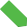 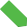 ÉTICA E  DEONTOLOGIA  PROFISSIONAL
RESPEITAR OS JUÍZES E OS ÁRBITROS
Aceitar a função dos juízes e árbitros na direção das competições como  responsáveis pelo cumprimento das regras e dos regulamentos próprios  de cada modalidade desportiva.

Abster-se de ataques pessoais aos juízes e árbitros, bem como aos outros trei-  nadores, especialmente quando procede a declarações à comunicação social.

Apoiar as iniciativas que encorajam o espírito desportivo dos participan-  tes nas atividades desportivas.
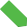 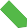 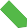 SER UMA REFERÊNCIA NA SUA MODALIDADE
Manter os mais exigentes padrões de conduta pessoal e projetar uma  imagem positiva do desporto e da sua profissão para os atletas, para os  outros treinadores, árbitros, dirigentes, espectadores, profissionais da  comunicação social e público em geral.

Transmitir uma imagem de saúde, de bem-estar, de eficiência funcional  nos hábitos pessoais e na aparência quotidiana.

Promover e manter os mais elevados níveis de disciplina na sua função  de treinador.
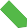 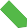 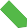 21
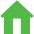 MANUAL DE CURSO DE TREINADORES DE DESPORTO //
GRAU II
Encorajar e apoiar medidas que promovam a educação, o conhecimento, o  desenvolvimento e a investigação nos domínios do treino e do desporto.

Contribuir para o desenvolvimento da profissão trocando experiências e  conhecimentos com os colegas, com atletas e estudiosos, e frequentan-  do cursos quer como participantes, quer como preletores.

Encorajar os atletas e outros participantes a honrar o desporto ao longo  de toda a vida.
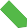 INSTITUTO DO DESPORTO DE PORTUGAL //
PROGRAMA NACIONAL DE FORMAÇÃO DE TREINADORES
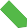 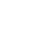 PROPOSTA
DE TRABALHO
Comento o significado profis-  sional e social de um treinador
«honrar o desporto».
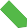 2.5 Áreas de relacionamento do treinador
No exercício de todas as atividades próprias do treinador, tal implica sempre  que se proceda a intervenções concretas e diretas nas seguintes áreas de relacio-  namento:

1. com os jogadores da equipa a quem se ensina, a quem orienta e a quem  dirige;
2. com os jogadores e membros das equipas com quem se enfrenta na compe-  tição;
3. com os árbitros, juízes e oficiais de jogo;
4. com os espetadores,
5. com os dirigentes em geral,
6. com os elementos do enquadramento da equipa sob a sua orientação  (adjuntos, dirigente vinculado à equipa, médico de desporto, psicólogo,  massagista, entre outros) em conformidade com a dimensão e estrutura da  equipa técnica de apoio à sua função;
7. Com os agentes da comunicação social.

No que se refere aos jogadores da «sua equipa», se o treinador deve fazer  tudo para que a equipa ganhe, é evidente que terá de agir no pleno respeito  pela ética desportiva, pelas regras de jogo, pelos regulamentos e pela deon-  tologia da sua função profissional. O treinador tem a obrigação de defender a  saúde dos atletas/jogadores, deve assegurar o equilíbrio do desenvolvimento  dos jovens e promover a formação da personalidade dos atletas e jogadores. A  manutenção do bem-estar dos jogadores, a nível físico, emocional e psicológi-  co, é da responsabilidade do treinador e não deverá ser imputada a qualquer  elemento da equipa técnica que o apoia.
O relacionamento com os jogadores/atletas deverá ir ao encontro das  necessidades e interesses de cada um, de modo a reforçar os interesses coletivos  da equipa e do clube ou coletividade que representam. O treinador deverá atuar
22
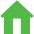 Ética e deontologia profissional
cuidadosamente, tratando os jogadores/atletas com pleno respeito pela sua per-  sonalidade sem deixar de atender aos interesses da equipa. É esta atitude que lhe  permite exigir aos jogadores/atletas uma atitude de respeito em relação a si pró-  prio enquanto treinador. É óbvio que a conduta do treinador acaba por constituir
«um modelo», positivo ou negativo, que os jogadores/atletas observam, avaliam  (aprovando ou reprovando) e adotam (seguem) nas mesmas situações em que  aquela se manifesta. Assim, um treinador insensível às necessidades individuais  dos jogadores/atletas promove entre estes um procedimento idêntico para com  os companheiros, para com a equipa e para consigo próprio.
O treinador deverá tratar os jogadores/atletas com firmeza e justiça se  pretende efetivamente conquistar o seu respeito e a sua lealdade. Os jogadores e  os atletas deverão ser tratados com igualdade de modo que esta não seja apenas  uma palavra vazia de sentido concreto. É indispensável que os atos do treinador  provem, na prática, que os jogadores/atletas são iguais perante o treinador e que
«o valor competitivo» de cada um não implica tratamento diferenciado.
Os jogadores e os atletas representam «o seu clube» pelo que a sua conduta  antes, durante e depois da competição afeta sempre o prestígio e a imagem  social e desportiva do clube. Os aspetos da conduta global dos jogadores ou dos  atletas, no vestiário que usam na representação social e no vestuário desportivo  que envergam na competição, o comportamento cívico em lugares públicos  (restaurantes, transportes públicos, entre outros) são fatores significativos e  importantes para a coesão e dinâmica da equipa. O comportamento no vestiário  não deve deixar de integrar-se em normas adequadas visto que não é de admitir  atitudes impróprias, cabendo ao treinador definir regras de conduta que tam-  bém ali deverão ser respeitadas. Independentemente da sua própria conscien-  cialização, o treinador é um educador e se não se assume a si próprio como tal, o
Os jogadores e os  atletas representam
«o seu clube» pelo  que a sua conduta  antes, durante e depois  da competição afeta  sempre o prestígio
e a imagem social e  desportiva do clube.
ÉTICA E  DEONTOLOGIA  PROFISSIONAL
seu contributo na formação dos jogadores /atletas será sempre e a longo prazo  profundamente negativo.
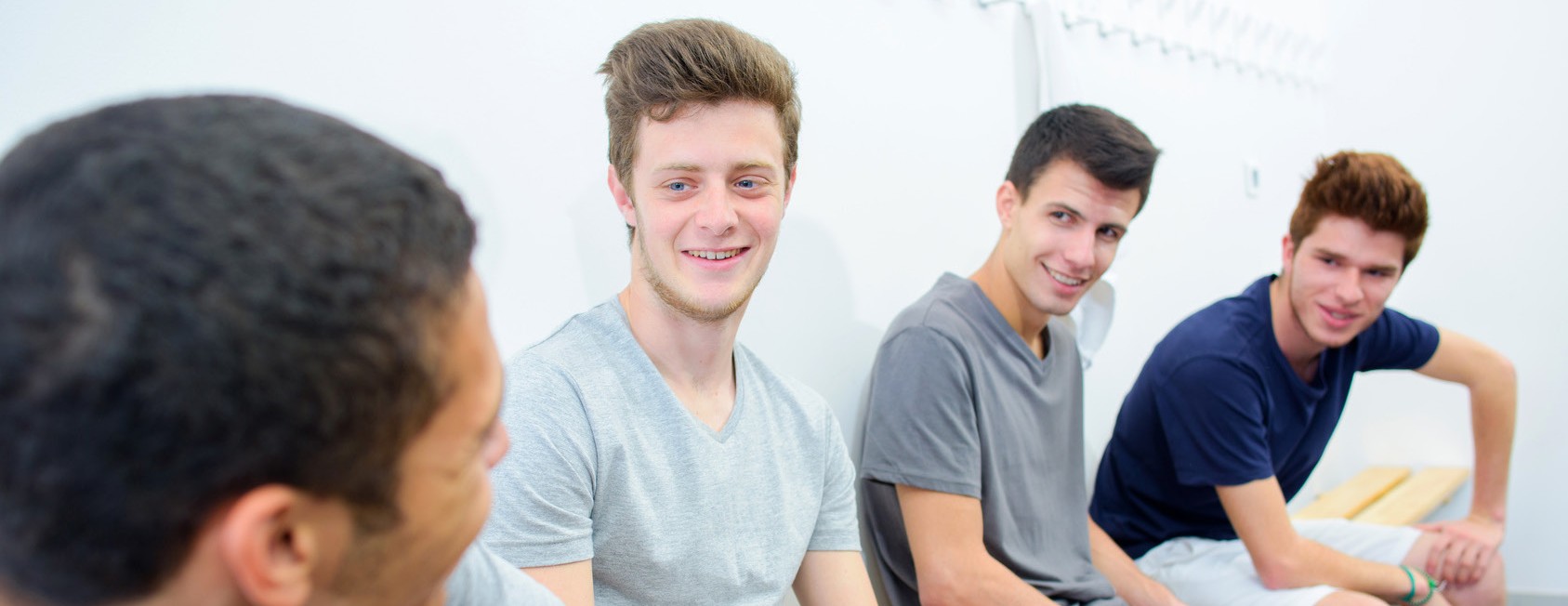 23
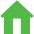 MANUAL DE CURSO DE TREINADORES DE DESPORTO //
GRAU II
INSTITUTO DO DESPORTO DE PORTUGAL //
PROGRAMA NACIONAL DE FORMAÇÃO DE TREINADORES
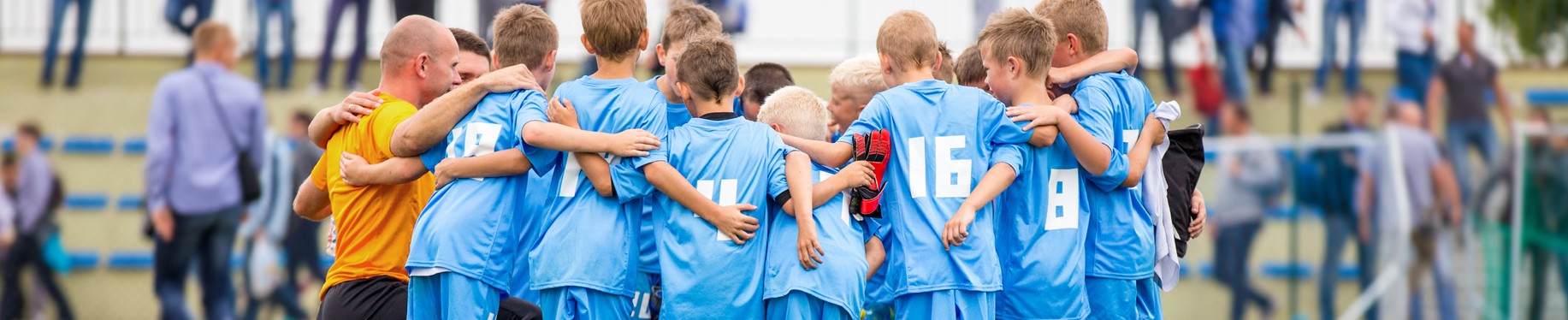 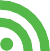 A liderança é entendida como a capacidade que o treinador tem  de influenciar o modo de atuar de um determinado grupo de indivíduos,
tendo em vista alcançar objetivos específicos. É evidente que o treinador  deve ser um líder.
No âmbito deste relacionamento, o treinador deve ser um líder, deve  exercer uma liderança responsável e consciente. O treinador tem de enten-  der, com toda a clareza, o que é a liderança. A liderança é entendida como  a capacidade que o treinador tem de influenciar o modo de atuar de um
determinado grupo de indivíduos, tendo em vista alcançar objetivos especí-  ficos. É evidente que o treinador deve ser um líder. A competição desportiva  tem um tremendíssimo impacto na cultura ocidental, exercendo uma enor-  me influência sobre os valores respeitados por milhões de praticantes e de  espectadores. As práticas competitivas das modalidades desportivas organi-  zadas e as atividades desportivas extracurriculares têm um impacto positivo  sobre a juventude. O desporto cria e dá valiosas lições no que respeita ao  trabalho de equipa, à disciplina e ao desportivismo. O caráter dos pratican-  tes e dos espectadores é muito influenciado pelos treinadores e pelos atletas  de alto nível, que funcionam socialmente como modelos seguidos por uma  larga legião de jovens que fazem desporto. Muitos são os países que, res-  peitando a Carta Olímpica, entendem e orientam o desporto como um fator  de construção do caráter tanto para as crianças como para os jovens, tanto  para os treinadores como para os espectadores. Muitos defendem que, no  desporto, os seis pilares do caráter são ser de confiança, ser respeitável, ser  responsável, ser justo, ser cuidadoso e ser bom cidadão.
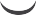 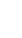 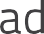 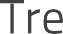 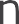 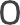 =
DE CONFIANÇA
+  RESPEITÁVEL
+  RESPONSÁVEL
+  JUSTO
+  CUIDADOSO
+
BOM CIDADÃO
Neste quadro, o treinador:
É DE CONFIANÇA.
Esta qualidade tem de estar sempre presente no comportamento e nas  atitudes do treinador e no seu relacionamento com todos os membros do  universo desportivo.
24
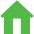 Ética e deontologia profissional
1) É ÍNTEGRO. Defende as suas crenças. Segue a sua consciência. É honrado e  correto. Vive de acordo com os seus princípios independentemente do que  os outros possam dizer. Tem a coragem de fazer o que está certo e tentar  novas coisas mesmo quando são difíceis, custosas ou que possam falhar.  Constrói e defende a sua reputação e o seu nome. Não faz aquilo que sabe  ser errado. Não perde a força de vontade e não desiste quando falha ou  quando não consegue logo aquilo que quer.
2) É LEAL. Está pronto e avança sempre para defender a sua família, amigos, es-  cola e comunidade. É um amigo fiel. Ajuda aqueles que se preocupam com  ele. Guarda os segredos daqueles que confiam nele. Não trai uma confiança,  não permite que os seus amigos se lesem a si próprios, fazendo qualquer  coisa que os prejudique, não espalha boatos.

3) É HONESTO. Diz toda a verdade e nada mais do que a verdade. É sincero. É  direto e verdadeiro. Não mente, não faz batota, não rouba ou faz desapare-  cer uma coisa, não faz truques, não é enganador.

4) É CUMPRIDOR DO QUE PROMETE. Mantém as suas promessas. Honra a sua  palavra e os seus compromissos. É confiável. Faz aquilo que esperam dele.  Devolve aquilo que lhe foi emprestado. Paga as suas dívidas. É pontual.
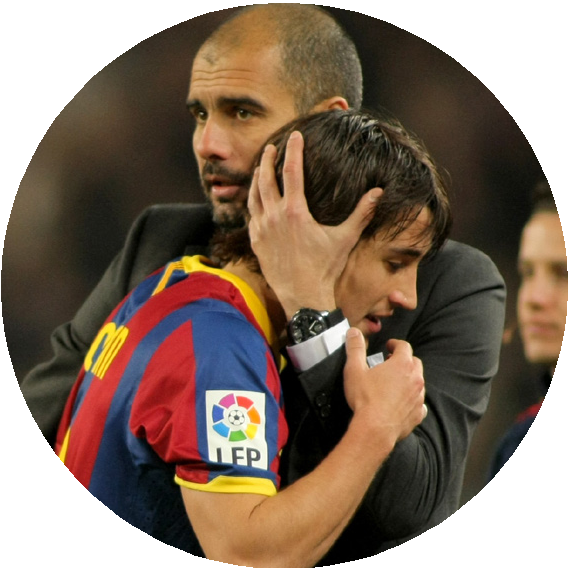 ÉTICA E  DEONTOLOGIA  PROFISSIONAL
É RESPEITOSO.
Recorre sempre a boas maneiras no relacionamento com as pessoas que  constituem o universo do desporto, em conformidade com o grau de aproxima-  ção de que goza cada um dos membros da sua constelação na modalidade de  desporto em que atua.
1) É CORTÊS. Tem boas maneiras, mantém sempre a cortesia no tratamento  das outras pessoas. É educado e polido. Trata todos com elevação.
2) CUMPRE A REGRA DE OURO. Trata os outros da mesma forma como deseja  ser tratado. Respeita a dignidade e a honra de todos, pelo que eles são e não  pelo que possam fazer a seu favor. Respeita a propriedade dos outros - não  ofende a independência dos outros. Não usa, não manipula, não abusa, não  humilha ou não maltrata ninguém.
3) TOLERA E ACEITA. Julga os outros pelo seu caráter, pelas suas capacidades  e pelas suas condutas e não pela raça, religião, género, lugar onde vivem,  modo de vestir ou pelo dinheiro que têm. É tolerante, respeitador e recebe  com abertura aqueles que são diferentes de si próprio. Ouve os outros e  tenta entender o ponto de vista de cada um sobre as matérias comuns.
25
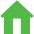 MANUAL DE CURSO DE TREINADORES DE DESPORTO //
GRAU II
4) NÃO ADMITE A VIOLÊNCIA. Resolve discussões e desacordos, intervém no  caso de insultos, lida pacificamente com a ira e a violência. Não recorre a  ameaças ou à força física para impor o que quer ou para expressar ressen-  timento. Não é um provocador. Não tolera que alguém provoque outra  pessoa mais fraca ou mais pequena.
INSTITUTO DO DESPORTO DE PORTUGAL //
PROGRAMA NACIONAL DE FORMAÇÃO DE TREINADORES
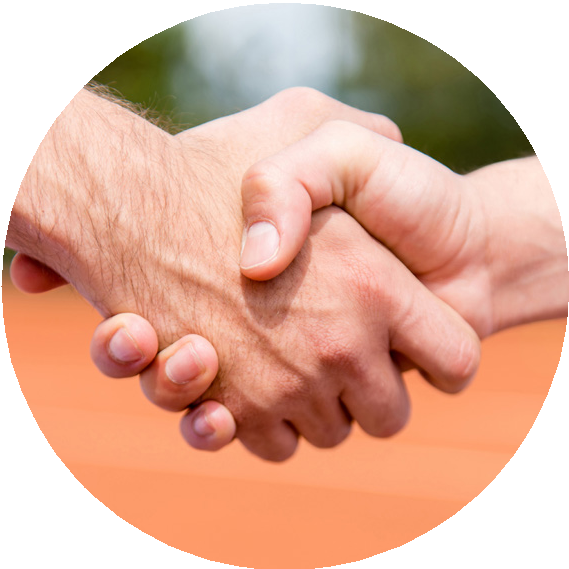 É RESPONSÁVEL.
Aceita e cumpre as responsabilidades atinentes às suas tarefas como treinador.
1) SABE OS SEUS DEVERES. Conhece bem os seus deveres e cumpre-os com  consciência e retidão. Tem conhecimento e vai ao encontro das suas obriga-  ções legais e morais.
2) É RESPONSÁVEL. Assume toda a responsabilidade e consequências das suas  escolhas, não só pelo que faz mas também pelo que não faz. Pensa acerca  das consequências para si e para os outros antes de agir. Pensa a longo  termo. Faz o que pensa resolver melhor as coisas. Dá um bom exemplo. Não  olha para o lado quando tem de aceitar a sua responsabilidade no que está  a acontecer. Não inventa desculpas ou censura e aponta o dedo a outros.

3) É PERFECIONISTA. Faz sempre o seu melhor. É perseverante. Não desiste.  Está sempre preparado. É diligente. Trabalha sempre no duro. Faz com que  tudo mereça a pena e tem orgulho nisso.

4) TEM AUTOCONTROLO. Encarrega-se de tudo na sua vida. Estabelece metas  e objetivos realistas. Mantém uma visão positiva sobre todas as coisas. É pru-  dente e autodisciplinado com a saúde, emoções, tempo e dinheiro. É racional
– age por força da razão e não pela ansiedade, nem pela força do medo ou da  vingança. Conhece bem a diferença entre o que tem direito a fazer e aquilo  que é correto fazer. É autoconfiante – regula a sua vida de modo a não ser  dependente de outros. Paga por si próprio sempre que pode.
É JUSTO.
Quando mantém um relacionamento simultâneo com vários atletas, é  justo e imparcial para com todos, individual e coletivamente.
1) É JUSTO E IMPARCIAL. Trata todos os jogadores e atletas de maneira  imparcial, sem favorecer ninguém e de acordo com o mesmo critério  sempre que se trata de avaliar as respetivas capacidades individuais.  Toma decisões de acordo com as considerações concretas, certas e
26
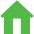 Ética e deontologia profissional
proporcionais aos eventuais erros cometidos – nem demasiado rigorosos  nem demasiado tolerantes. Não toma em consideração mais do que a  devida parte. Não tira partido de uma situação nem censura/nem casti-  ga, seja quem for, com injustiça.
2) MANTÉM UMA ATITUDE DE ABERTURA. É um homem de atitude aberta e  imparcial – ouve as pessoas interessadas, atende-as e tem em conta aqueles  que tem algo a dizer antes de tomar decisões. É cuidadoso: identifica os  factos, incluindo os pontos de vista opostos antes de tomar decisões, espe-  cialmente censurando ou acusando uma das partes.
É CUIDADOSO.
Mostra preocupação pelos interesses de todos os elementos da equipa,  tratando todas as partes com imparcialidade e «boa cara», com cordialidade e  devida atenção.
ÉTICA E  DEONTOLOGIA  PROFISSIONAL
1) É ATENCIOSO E SIMPÁTICO COM TODOS. É delicado sem mostrar fraqueza,  é agradecido e expressa gratidão pelo que os outros fazem pela equipa e pe-  los valores coletivos que todos respeitam. Desculpa muitas das imprecisões  e das falhas cometidas pelos que são por si avaliados. Não é cruel, torcido ou  insensível perante situações que resultam da emotividade dos participantes  nas competições.

2) É CARIDOSO. É altruísta. Dá tempo, apoio e, por vezes, dinheiro, quando  o clube necessita. Não o faz para lhe agradecerem nem para ser louvado.  Ajuda os jogadores que necessitam.
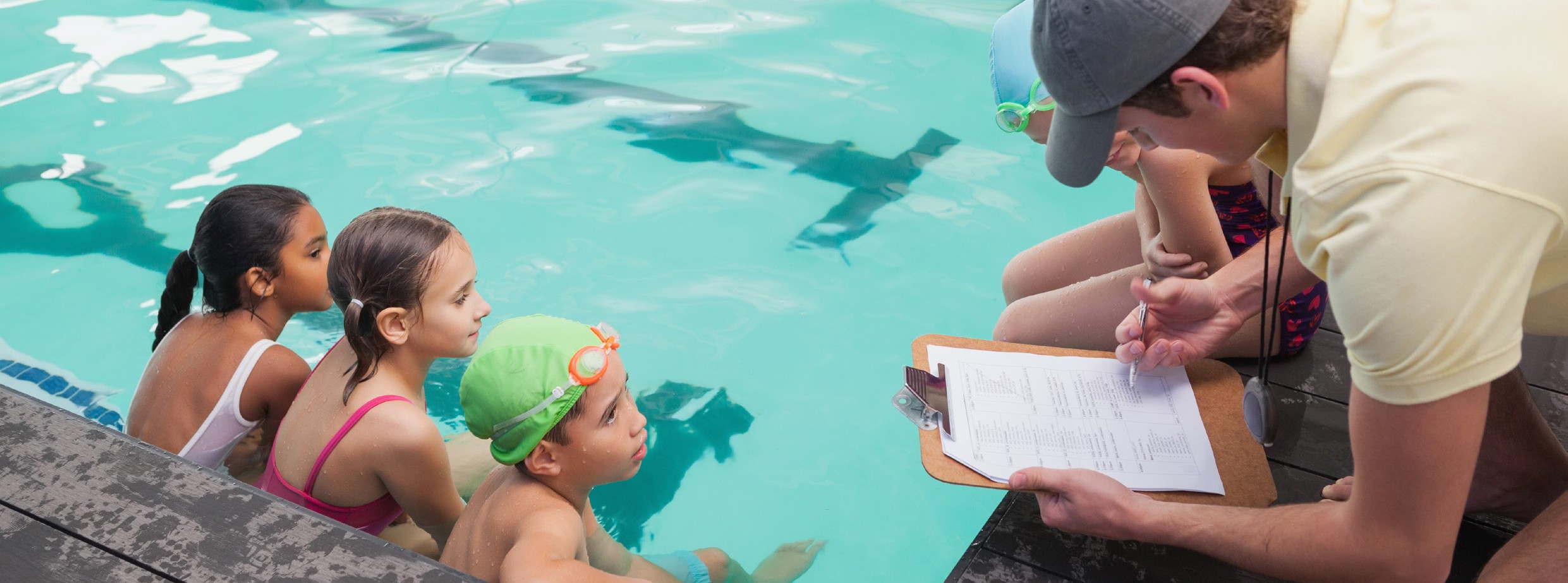 27
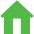 MANUAL DE CURSO DE TREINADORES DE DESPORTO //
GRAU II
É BOM CIDADÃO.
Cumpre com as boas regras de cidadania. É um bom cidadão e um bom  vizinho. Mostra interesse em participar no bem comum.
INSTITUTO DO DESPORTO DE PORTUGAL //
PROGRAMA NACIONAL DE FORMAÇÃO DE TREINADORES
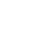 PROPOSTA
DE TRABALHO
COMENTE ESTA AFIRMAÇÃO  E RELACIONE COM A IMPOR-  TÂNCIA DOS SEIS PILARES  DO CARÁTER REFERIDOS  PARA O TREINADOR.
«O caráter dos praticantes  e dos espectadores é muito
influenciado pelos treinadores  e pelos atletas de alto nível,  que funcionam socialmente  como modelos seguidos por  uma larga legião de jovens  que fazem desporto».
1) É UM CIDADÃO CUMPRIDOR DAS LEIS. É um cidadão que participa nas  políticas do ambiente, da conservação do meio e das fontes de energia,  da redução da poluição, entre outras, tomando parte em determinadas  iniciativas dos poderes públicos. Participa, votando e frequentando  alguns círculos onde pode denunciar alguns problemas de ordem cívica.  PAGA OS SEUS IMPOSTOS.

2) É UM RESPEITADOR DA AUTORIDADE E DAS LEIS. Joga de acordo com as  regras. Observa as regras sociais. Honra e respeita os princípios da democracia.
Conclusões
A filosofia de responsabilidade é um princípio que deve ser seguido pelo  treinador em todas as suas atividades visando o benefício da sociedade em  geral e dos participantes em particular sem nunca pretender prejudicá-los.
Este objetivo orienta todas as intervenções do treinador de modo que:

■	atue no melhor interesse do desenvolvimento do praticante;
■	reconheça o poder inerente à função de treinador;
■	tenha consciência dos seus valores pessoais e como esses valores afetam  as práticas que ministra;
■	reconheça as limitações dos seus saberes e conhecimentos.
■	aceita a responsabilidade de trabalhar com outros treinadores e outros  profissionais do desporto.
Honrar o desporto é um princípio de conduta que leva os treinadores  a reconhecer, agir e promover os valores culturais, sociais e educativos do  desporto na formação desportiva dos indivíduos, dos grupos humanos e  da sociedade em geral. Honrar o desporto é um objetivo que significa  para os formandos:
■	agir e promover os valores relacionados com o desporto e com a função  de treinador;
■	encorajar e seguir modelos corretos de atuação nas práticas do treino e  da competição;
■	patentear o maior apreço pelo desporto e promover a sua implantação  em toda a sociedade.
28
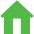 Ética e deontologia profissional
Para ser fiel a estes princípios, o treinador tem de aderir aos seguintes
padrões éticos:
■	respeitar o espírito desportivo;
■	respeitar as regras;
■	respeitar os juízes e os árbitros;
■	ser uma referência na sua modalidade.
Para adquirir este perfil, o treinador tem de ser:
■	de confiança;
■	íntegro;
■	leal;
■	honesto;
■	cumpridor do que promete
ÉTICA E  DEONTOLOGIA  PROFISSIONAL
PROPOSTA
DE TRABALHO
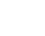 Dê a sua opinião quanto à importância da filosofia de responsabilidade a ser assumida pelo treinador.
O que significa para si «honrar o desporto»?
29
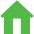 MANUAL DE CURSO DE TREINADORES DE DESPORTO //
GRAU II
Índice
INSTITUTO DO DESPORTO DE PORTUGAL //
PROGRAMA NACIONAL DE FORMAÇÃO DE TREINADORES
3.  SER TREINADOR: SABER ESTAR E SABER SER
3.1   O treinador enquanto motivador
3.2   Saber ser treinador
3.2.1  «Aprender a conhecer»
3.2.2  «Aprender a fazer»
3.2.3 «Aprender a viver na sociedade desportiva»
3.2.4 «Aprender a ser treinador»
3.2.5  «Aprender a saber estar»
3.3   Saber estar
REFERÊNCIAS BIBLIOGRÁFICAS
31
31
33
33
33
34
34
34
36
37
1. O(A) TREINADOR(A) DE GRAU I NO CONTEXTO  DA PEDAGOGIA APLICADA AO DESPORTO

2. A INTERVENÇÃO PEDAGÓGICA DO(A) TREINADOR(A) DE GRAU I

3. OS PAIS NA PRÁTICA DESPORTIVA DAS CRIANÇAS E JOVENS
30
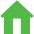 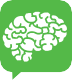 OBJETIVOS DE APRENDIZAGEM
A etapa mais importante do querer ser treinador  começa quando o candidato descobre por si próprio e  fica convencido de que tem de melhorar a qualidade e a  eficácia da sua formação.
3.	SER TREINADOR:
SABER ESTAR E SABER SER
3.1 O treinador enquanto motivador
A coerência e a solidez da carreira do treinador desportivo dependem, fun-  damentalmente, da sua bagagem como motivador dos jogadores e dos atletas  que integram as equipas que orienta e dirige. Estamos cada vez mais convenci-  dos de que esta condição é essencial para que o treinador seja bem-sucedido  nas funções que exerce e possa desempenhá-las com eficácia numa perspetiva  de profissionalização. Ter sido praticante de uma modalidade desportiva não é
PROPOSTA
ÉTICA E  DEONTOLOGIA  PROFISSIONAL
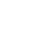 condição suficiente para se ser um bom treinador tal como frequentar com êxito  um curso de formação de treinador não é uma garantia para se ser um grande  treinador de uma determinada modalidade desportiva.
Não se trata de uma bagagem que possa ser adquirida e desenvolvida a cur-  to prazo. Não é por se ter sido um praticante de qualidade durante muitos anos  que se assegura a competência indispensável que se exige a quem pretende
ser um bom treinador. O futuro treinador tem de trabalhar algumas épocas de  modo a adquirir e aprofundar saberes concretos que só podem ser elaborados e  dominados na prática concreta do ser treinador. É na transmissão desses saberes  que o treinador, apelando à pedagogia concreta do ensino e do treino, adquire a  arte de ser treinador. É nesta fase que se descobre a imensidão dos conhecimen-  tos necessários para orientar e dirigir bem e corretamente os jogadores cujas  prestações competitivas se pretende ver superadas face à oposição encontrada.  Passada esta fase, surge a necessidade de saber controlar a sua maneira de estar  como treinador junto dos jogadores ou dos atletas e no relacionamento com to-  das as outras personalidades que participam nas atividades da sua modalidade.  É o saber estar que vai exigir a sua preparação como motivador. Essa preparação  é, com efeito, uma exigência quando atendemos a que cada jogador ou cada  atleta tem uma personalidade própria e tem direito à diferença.
DE TRABALHO
COMENTE A SEGUINTE  AFIRMAÇÃO
«O futuro treinador tem de tra-  balhar algumas épocas de modo  a adquirir e aprofundar saberes  concretos que só podem ser ela-  borados e dominados na prática  concreta do ser treinador.»
31
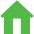 MANUAL DE CURSO DE TREINADORES DE DESPORTO //
GRAU II
Por outro lado, as intervenções do treinador só serão eficazes na medida em  que constituam, objetivamente, a motivação adequada à situação, à recetividade,  às características da personalidade de cada um dos jogadores ou atletas. É neste  âmbito que se joga a tarefa mais aliciante do treinador: desenvolver em cada parti-  cipante a própria automotivação, tal qual se desenvolvem as demais capacidades  que contribuem para a melhoria da prestação competitiva individual de modo
a decidir com eficácia o ato tático adequado ao «modelo de jogo» preparado na  colaboração binária estabelecida entre praticantes e treinador. Se o treinador,   na direção da equipa, em plena competição, tem de comunicar com o coletivo,
jogadores em campo e jogadores substitutos, deve motivar todos usando palavras  que, destinadas ao grupo, têm necessariamente de constituir «chaves» cujo signifi-  cado seja perfeitamente entendido por cada uma das personalidades do grupo.
Esta questão assume uma tremenda importância a partir do momento em que  o treinador entende que os jogadores não respondem da mesma maneira à motiva-  ção representada pelas suas intervenções, sejam estas individuais ou coletivas.

A influência do treinador, enquanto motivador, tem como suporte  imprescindível as suas qualidades de liderança, efetivamente exercida, sem as  quais não conseguirá dirigir qualquer grupo de jogadores ou de atletas.
São as qualidades de liderança que estabelecem o traço de união entre joga-  dores e treinador, uma união que se desenvolve pelo facto de ser reconhecida e  aceite uma marcada diferença de maturidades em todos os níveis da modalida-  de, da cultura desportiva e da vida pessoal do treinador. É a nível emocional que  as qualidades de liderança recebem da parte dos jogadores o reconhecimento  mais profundo e duradouro, ficando esse reconhecimento muito além da vida  desportiva propriamente dita. É precisamente nestes aspetos que os contributos  escritos pelos treinadores constituem uma vertente indispensável «na formação  recorrente» que hoje em dia se defende como uma ação organizada destinada a  valorizar a capacidade de intervenção dos treinadores no processo de desenvol-  vimento desportivo nacional.
INSTITUTO DO DESPORTO DE PORTUGAL //
PROGRAMA NACIONAL DE FORMAÇÃO DE TREINADORES
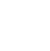 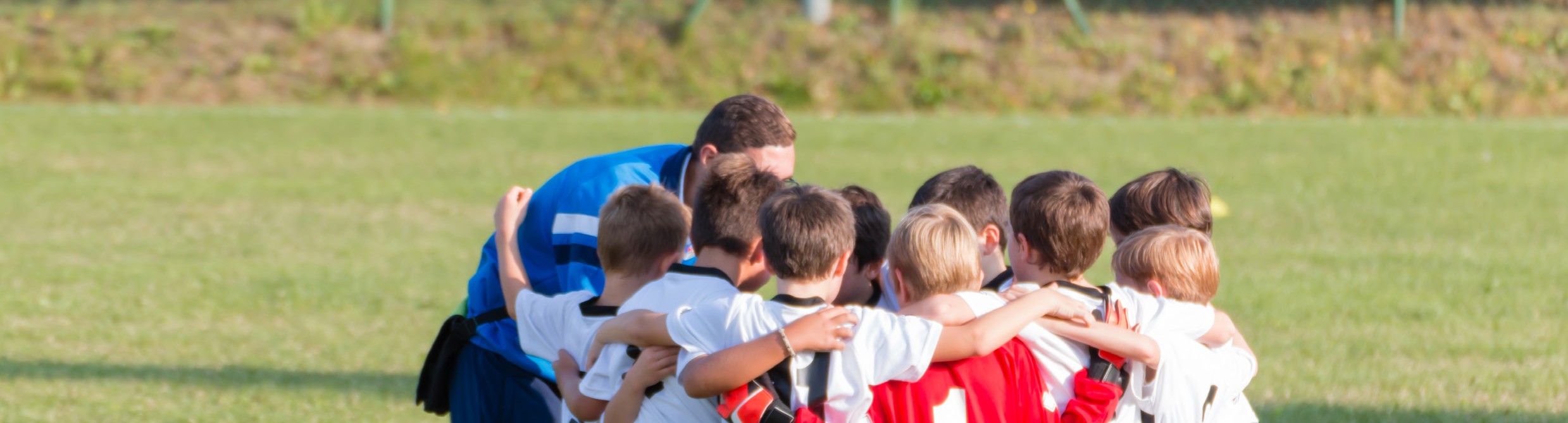 32
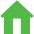 SER TREINADOR:
saber estar e saber ser
Não é admissível ficar à espera que um treinador faça a sua carreira de 30  ou 40 anos de prática profissional para concluir então que, para ser um treina-  dor de «alto nível», tem de percorrer obrigatoriamente um caminho amargo,  marcado pela solidão, pelo ostracismo, sem repartir os seus anseios, dúvidas  e projetos com «os oficiais do mesmo ofício». Começa-se a saber ser treinador  quando se ganha coragem para abrir «uma correspondência pessoal» com  outros treinadores, abordando problemas comuns e construindo pontes que  levam a um novo entendimento da modalidade e da função que se exerce no  universo desportivo.
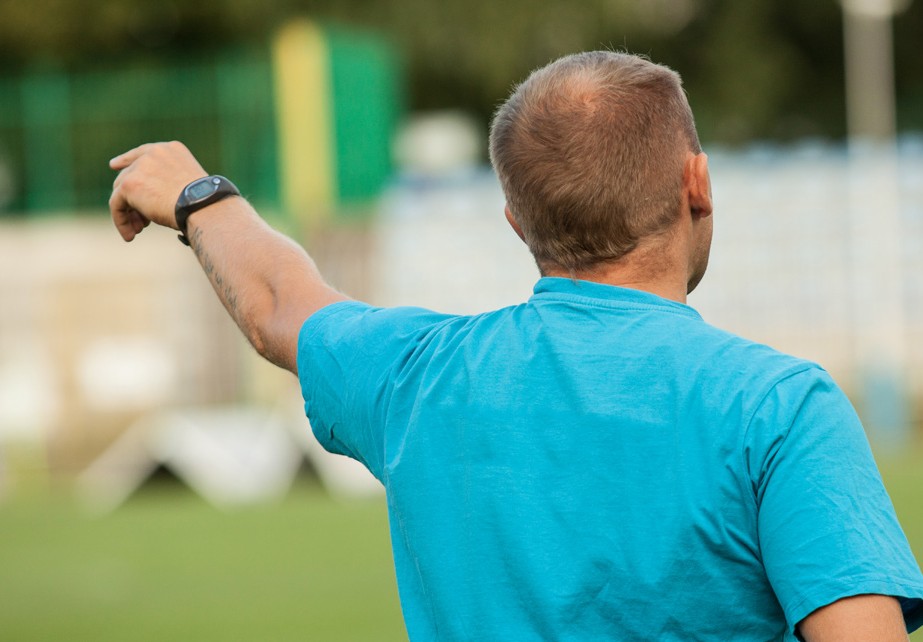 3.2 Saber ser treinador
A etapa mais importante do querer ser treinador começa quando o  candidato descobre por si próprio e fica convencido de que tem de melho-  rar a qualidade e a eficácia da sua formação. É nesta etapa que começa a  entender a necessidade de assegurar a sua formação permanente como uma  via indispensável ao papel central que deve desempenhar no desenvolvi-  mento da modalidade que elegeu. Se tiver oportunidade, descobrirá então  que necessita de aprender a conhecer, de aprender a fazer, de aprender a  saber estar no universo da sua modalidade e do desporto em geral:
ÉTICA E  DEONTOLOGIA  PROFISSIONAL
3.2.1 «APRENDER A CONHECER»
O «aprender a conhecer» implica uma atitude e uma disponibilidade  para as aquisições de uma cultura geral que lhe permitem estabelecer o rela-  cionamento concreto com os jogadores e com todos os membros do despor-  to na medida em que cada um destes seus interlocutores se caracteriza por  uma bagagem cultural nitidamente diferenciada. Estas aquisições têm de
ser articuladas com os conhecimentos especializados que definem o perfil  da sua função de treinador. Esta disponibilidade acarreta ainda o aprender a  aprender com os seus próprios erros.

3.2.2 «APRENDER A FAZER»
O «aprender a fazer» tem a ver com a qualificação que deve alcançar  para que o seu desempenho seja apoiado em competências adquiridas no  domínio das atividades concretas do «saber treinar» e dirigir a formação  dos jogadores/atletas. Trata-se de um aprender a fazer que se caracteriza
segundo duas vertentes de intervenção: uma no âmbito privado do exercício  da sua função como treinador junto dos praticantes e cujos testemunhos  presenciais se limitam aos elementos relacionados com o enquadramento  da equipa que dirige; outra no domínio público, que se caracteriza pela pre-  sença social da equipa sempre que participa nas competições e representa a  instituição a que a equipa está vinculada.
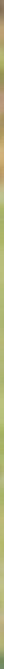 33
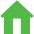 MANUAL DE CURSO DE TREINADORES DE DESPORTO //
GRAU II
3.2.3 «APRENDER A VIVER NA SOCIEDADE DESPORTIVA»
O «aprender a viver na sociedade desportiva» implica determinação para  aprofundar o desenvolvimento da compreensão dos outros agentes desporti-  vos, da perceção das independências que se manifestam no universo do despor-  to, do respeito pelos valores humanos, sociais e culturais que se perspetivam no
INSTITUTO DO DESPORTO DE PORTUGAL //
PROGRAMA NACIONAL DE FORMAÇÃO DE TREINADORES
desporto entendido como área social de particular impacto na vida atual.
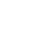 PROPOSTA
DE TRABALHO
3.2.4 «APRENDER A SER TREINADOR»
O «aprender a ser treinador» surge como uma obrigação consciente  entendida na linha do «sei que nada sei» resultante do desenvolvimento da sua  personalidade e do desejo profundo de estar à altura da sua autoimagem e de  agir cada vez com maior autonomia, discernimento e responsabilidade pessoal.  Trata-se de uma atitude que é hoje sentida como uma condição socialmente  necessária, na medida em que se constata que a formação inicial não assegura  os conhecimentos e os saberes a utilizar por toda a carreira e para toda a vida.
DESENVOLVA POR PALAVRAS  E IDEIAS SUAS A SEGUINTE  AFIRMAÇÃO ENCONTRANDO  AS ALTERNATIVAS POSSÍVEIS.
«Saber ser treinador não é um  saber que se possui quando se  termina a carreira de praticante,  quando se faz a autotransfe-  rência de qualquer lugar da  bancada para o banco da equipa  que atua no terreno ou quando  se procede à passagem de  crítico de uma modalidade para  a função que é exercida dentro  das linhas de jogo».
3.2.5 «APRENDER A SABER ESTAR»
O «aprender a saber estar» resulta de todas as aprendizagens anteriores  e constitui, a nosso ver, a última aquisição na arte de ser treinador. O saber estar
ganha uma relevância decisiva a partir do momento em que o treinador entende  que, para ser um motivador correto, respeitando o direito dos outros e o direito à  diferença, tem de estar com os outros segundo uma perspetiva de valorização e  personalização de todos os seus pares das atividades desportivas.
Saber ser treinador não é um saber que se possui quando se termina a  carreira de praticante, quando se faz a autotransferência de qualquer lugar da  bancada para o banco da equipa que atua no terreno ou quando se procede à  passagem de crítico de uma modalidade para a função que é exercida dentro  das linhas de jogo. Para nós, é um saber que se constrói a partir do momento em  que se toma a decisão de querer conhecer o mais possível sobre a modalidade  com a finalidade de transmitir aos jogadores/atletas todos os conhecimen-
tos que contribuem para a valorização progressiva das respetivas prestações  competitivas e o desenvolvimento da personalidade individual de cada um  deles. Entre nós, ser treinador tem ainda muito das tradições dos nossos antigos
«pilotos navegadores» que escreviam os seus «secretos portulanos», não para  os divulgar entre as gentes do mesmo ofício mas para serem eles os donos do  saber navegar e que tinham de ser usados para chegar a bom porto. Por esta via
podem descobrir-se caminhos, mas não se aceleram o progresso e o desenvolvi-  mento desportivo.
Há que mudar com urgência a formação desportiva dos portugueses e os  treinadores têm de ser os primeiros a fazê-lo com a sua própria formação se,  efetivamente, pretendem contribuir para o real desenvolvimento do desporto  entendido como prática social a que o cidadão tem direito e como ato cultural
34
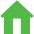 SER TREINADOR:
saber estar e saber ser
que dá suporte ao desenvolvimento da personalidade. Ser treinador surge  como um projeto pessoal para quem gosta de uma modalidade desportiva e  se sente vocacionado para ensinar e para treinar os outros, implica saberes que  se consolidam quando se começa a perguntar a si próprio quais os objetivos  do seu trabalho e todos os porquês sobre o que deve fazer (O que fazer, Como  fazer, Quando fazer, Porque fazer, Se fizer isto, o que acontece?) para que esses  objetivos coincidam com as aspirações dos jogadores e dos atletas.
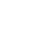 A nosso ver, começa-se a saber ser treinador «quando descobrimos  e aceitamos que os jogadores é que fazem as equipas» e que, antes de  mais, os jogadores jogam para si próprios e para aquilo que o Desporto lhes  pode proporcionar e não para os espectadores, para o treinador ou para a  instituição que representam.
ÉTICA E  DEONTOLOGIA  PROFISSIONAL
Há que reconhecer que, em primeiro lugar, os jogadores, ao aspirarem  à sua realização pessoal, ao pretenderem construir a sua autoimagem e ao  desejarem conquistar um estatuto individual e social, jogam de facto para
si próprios! Esta atitude manifesta-se, sem tibiezas, a partir do momento em  que, numa perspetiva de futuro, os jogadores se dão conta de tudo aquilo  que o Desporto, como vertente de ascensão social, lhes pode proporcionar  com vista à sua inserção desportiva e social. Só na qualidade, convictamente  assumida, de profissional do espetáculo desportivo é que o jogador se dis-  ponibiliza para jogar para os espectadores de acordo com o lema the show  must go on («o espetáculo deve continuar sempre»).
Jogar para os companheiros, jogar para a equipa, jogar para o clube e jo-  gar para o treinador representam atitudes que se manifestam num contexto  cultural e social das práticas desportivas reconhecidas como fator de valori-  zação humana e como fator decisivo de socialização dos jovens. Acreditamos  que é nesse momento que o treinador passa a atuar como um verdadeiro  catalisador no processo de formação da equipa, da coesão do grupo e da  transformação consentida das metas individuais em objetivos coletivos,  integrando aquelas num conceito defendido por todos – a equipa acima de  tudo! Saber ser treinador no processo de formação de uma equipa implica  sempre ser capaz de proporcionar a todos os jogadores alguns momentos  de, em competição, jogarem para si próprios!
Saber ser treinador passa por saber valorizar, no momento justo, a importân-  cia da organização dos seus próprios conhecimentos, da organização do seu tra-  balho, da necessidade de conhecer e transmitir os pormenores que asseguram
a eficácia das ações técnico-táticas, da relação entre as suas decisões e os riscos
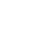 PROPOSTA
DE TRABALHO
DESENVOLVA A  SEGUINTE FRASE
«Há que mudar com urgência a  formação desportiva dos portu-  gueses...»
35
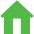 MANUAL DE CURSO DE TREINADORES DE DESPORTO //
GRAU II
que delas decorrem, do incondicional suporte que os jogadores esperam da sua  parte, do equilíbrio entre a exigência de trabalho árduo e «as folgas» que devem  ser proporcionadas em todas as vertentes do treino, bem como em determina-  dos períodos de grande intensidade competitiva.
Saber ser treinador é saber transmitir aos jogadores como os efeitos/resul-  tados do treino, por eles sentidos, por eles observados, avaliados, mensurados e  salientados pelo próprio treinador contribuem para a realização das suas metas  individuais e dos êxitos da equipa.

3.3 Saber estar
Saber estar como treinador, no início da carreira, limita-se praticamente a um  conjunto de atitudes de respeito pelas regras de jogo, pela atuação das equipas  de arbitragem e pelo comportamento das equipas adversárias. É uma atitude  que vai sendo enriquecida na medida em que o treinador passa a entender «o  papel da comunicação» com todos os elementos que partilham, ao mesmo  tempo, as atividades da sua modalidade.
Saber estar começa a manifestar-se quando o treinador comunica com os jo-  gadores de acordo com um relacionamento, utilizando «ora os nomes de guerra  ora os nomes próprios de cada um deles», marcando uma diferença que tem um  significado especial. Quando usa «os nomes de guerra», a comunicação dirige-se  ao coletivo; quando pretende comunicar com um jogador, a título individual,  deve recorrer ao respetivo nome próprio, significando que a sua intervenção  respeita apenas a um determinado jogador e deverá, portanto, ser feita de um  modo privado que respeite a relação pessoa a pessoa!
INSTITUTO DO DESPORTO DE PORTUGAL //
PROGRAMA NACIONAL DE FORMAÇÃO DE TREINADORES
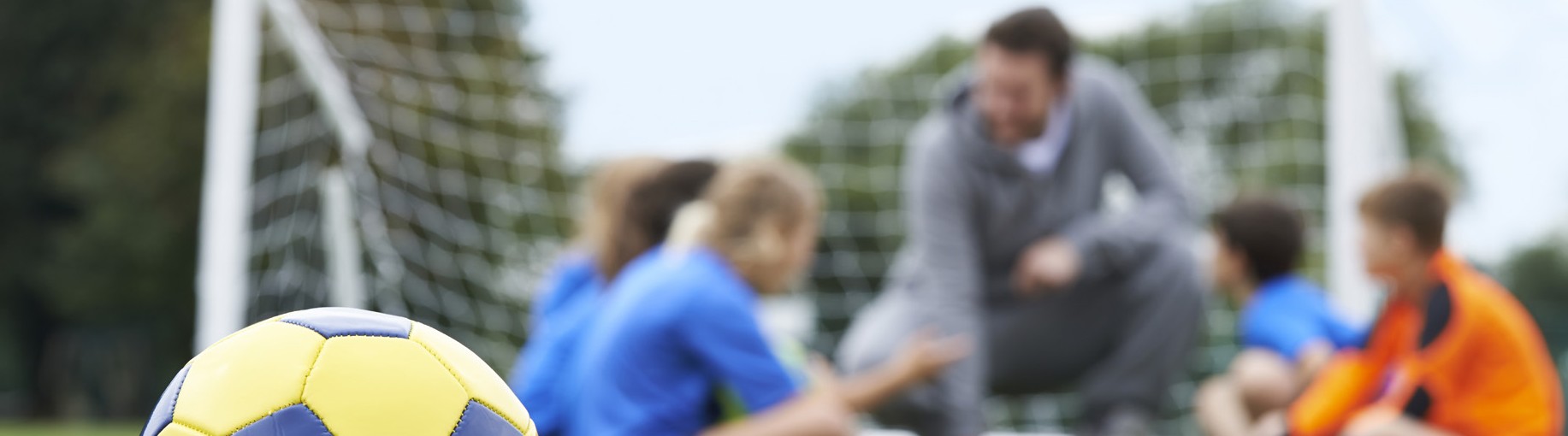 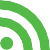 Saber estar corresponde a um processo de valorização do treinador  que se inicia quando, por si próprio, entende a necessidade de proceder à  sua autoavaliação de um modo constante, consciente e responsável.
36
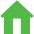 SER TREINADOR:
saber estar e saber ser
Com efeito, quando o treinador se apercebe de que o processo global da sua  modalidade depende do desenvolvimento social e cultural do País, dá-se conta  da necessidade de alterar todo o seu modo de estar no desporto e, especialmen-  te, na sua modalidade.
É certo que será na atividade como treinador da modalidade que vai alterando  a sua forma de estar como consequência de uma convicção profunda que o leva a  pretender que todas as suas intervenções tenham um reflexo positivo no desenvol-  vimento desportivo do seu país. É através da análise da evolução da sua modalida-  de, no seio das estruturas sociais, que a sua forma de estar de treinador vai sendo  alterada no sentido de acompanhar as mudanças que contribuem para consolidar o  desenvolvimento desportivo como reflexo do desenvolvimento social.
A sua forma de estar manifesta-se, então, por intervenções que assumem  características de propostas de mudança fundamentadas nas conclusões das  análises levadas a cabo na avaliação sistemática das atividades concretas em que  participa. É neste âmbito que a sua disponibilidade para «discutir a modalidade»  em todas as suas vertentes surge como uma constante do seu saber estar. Esta  transformação levá-lo-á a concluir que a comunicação social tem de ser o seu  grande aliado na defesa do desenvolvimento da sua modalidade e do progresso  do desporto. É este o quadro do saber ser e do saber estar que, em nossa opi-  nião, contém as grandes metas a alcançar por quem pretende, em consciência e  em plena responsabilidade de cidadão, seguir a carreira de treinador desportivo.
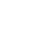 PROPOSTA
DE TRABALHO
RELACIONE O
«saber ser treinador»  COM O
«saber estar».
ÉTICA E  DEONTOLOGIA  PROFISSIONAL
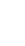 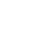 REFERÊNCIAS  BIBLIOGRÁFICAS
Esteves, J. S. (1970). O Desporto e as Estrutu-  ras Sociais. Prelo Editora. Lisboa. 2.ª Edição.

Carvalho, A. M. (sem data). Desporto  Educativo Escolar. DGD. Lisboa.

Crespo, J. (1976). O desenvolvimento do  desporto em Portugal. Edições ISEF. Cruz  Quebrada. Lisboa.

Guay, Donald (1993). La Culture Sportive. Pres-  ses Universitaires de France. Paris. Pag. 10

Pereira, J. P. (2002). Um país envenenado pela  irrelevância. Público, 20 Junho 2002. Pag. 9

Lima, Teotónio (1981). Alta Competição.  Desporto de Dimensões Humanas? Livros  Horizonte. Pag.55/58

Raposo, Vasconcelos (2010). Formar treina-  dores. Opinião, Jornal A Bola. Pag. 39. 20 maio
37
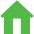 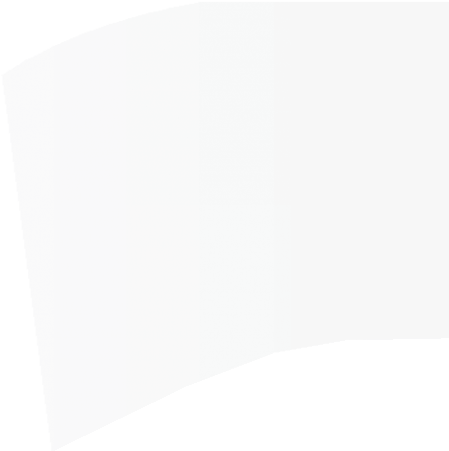 FICHA TÉCNICA
PLANO NACIONAL DE FORMAÇÃO DE TREINADORES
MANUAIS DE FORMAÇÃO - GRAU II
EDIÇÃO
INSTITUTO PORTUGUÊS DO DESPORTO E JUVENTUDE, I.P.
Rua Rodrigo da Fonseca nº55  1250-190 Lisboa
E-mail: geral@ipdj.pt

AUTORES
CLÁUDIA MINDERICO
NUTRIÇÃO, TREINO E COMPETIÇÃO
FEDERAÇÃO PORTUGUESA DE DESPORTO PARA PESSOAS COM DEFICIÊNCIA
DESPORTO PARA PESSOAS COM DEFICIÊNCIA
JOÃO PAULO VILAS-BOAS  BIOMECÂNICA DO DESPORTO  JOSÉ GOMES PEREIRA  FISIOLOGIA DO EXERCÍCIO  LUÍS HORTA
LUTA CONTRA A DOPAGEM  OLÍMPIO COELHO  PEDAGOGIA DO DESPORTO  PAULO CUNHA
TEORIA E METODOLOGIA DO TREINO DESPOTIVO - MODALIDADES COLETIVAS
RAÚL OLIVEIRA  TRAUMATOLOGIA DO DESPORTO  SIDÓNIO SERPA
PSICOLOGIA DO DESPORTO
TEOTÓNIO LIMA
ÉTICA E DEONTOLOGIA PROFISSIONAL


COORDENAÇÃO DA PRODUÇÃO DE CONTEÚDOS
António Vasconcelos Raposo
COORDENAÇÃO DA EDIÇÃO
DFQ - Departamento de Formação e Qualificação
DESIGN E PAGINAÇÃO
BrunoBate-DesignStudio
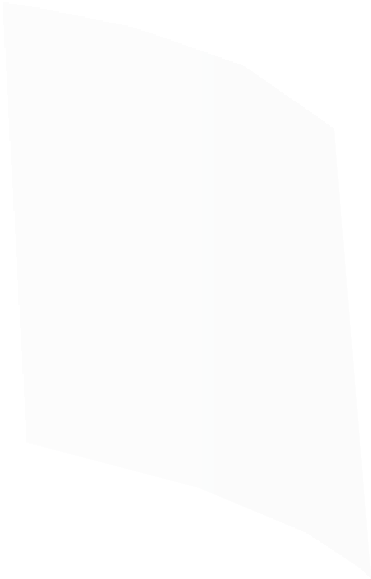 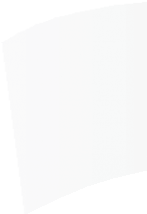 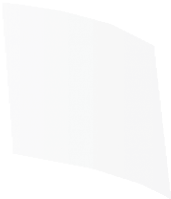 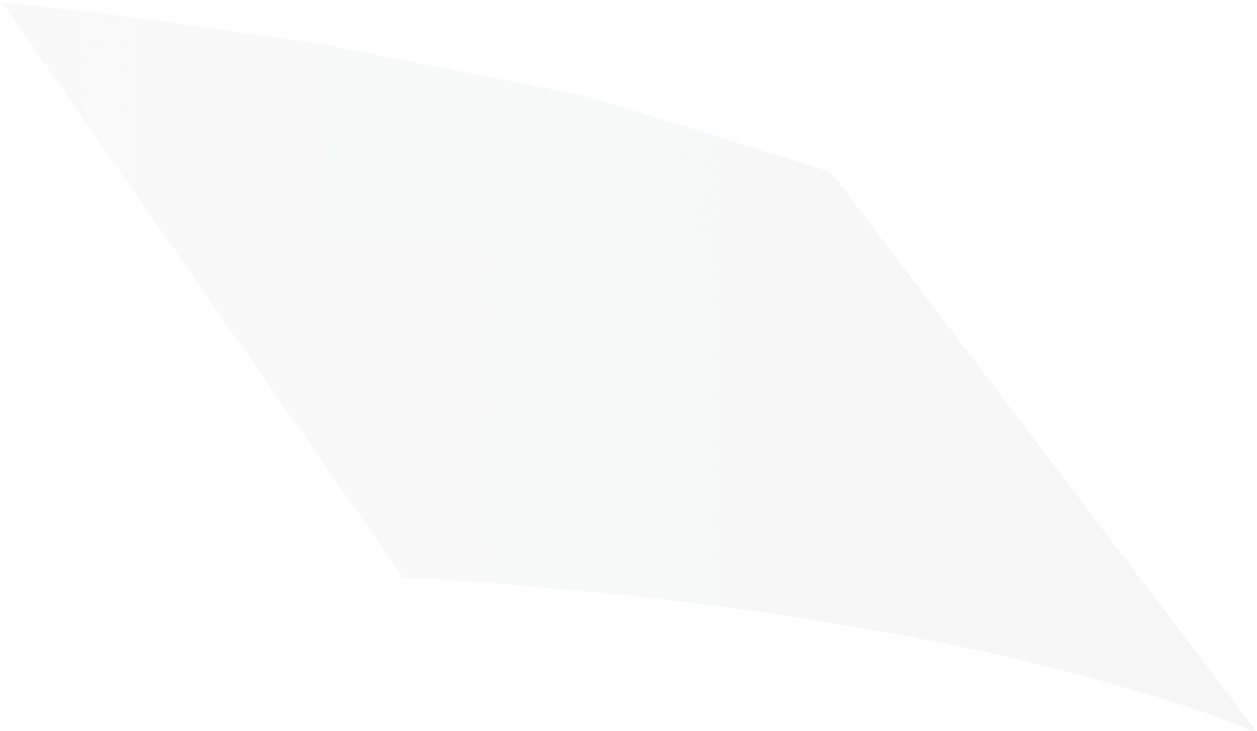 © IPDJ - 2016